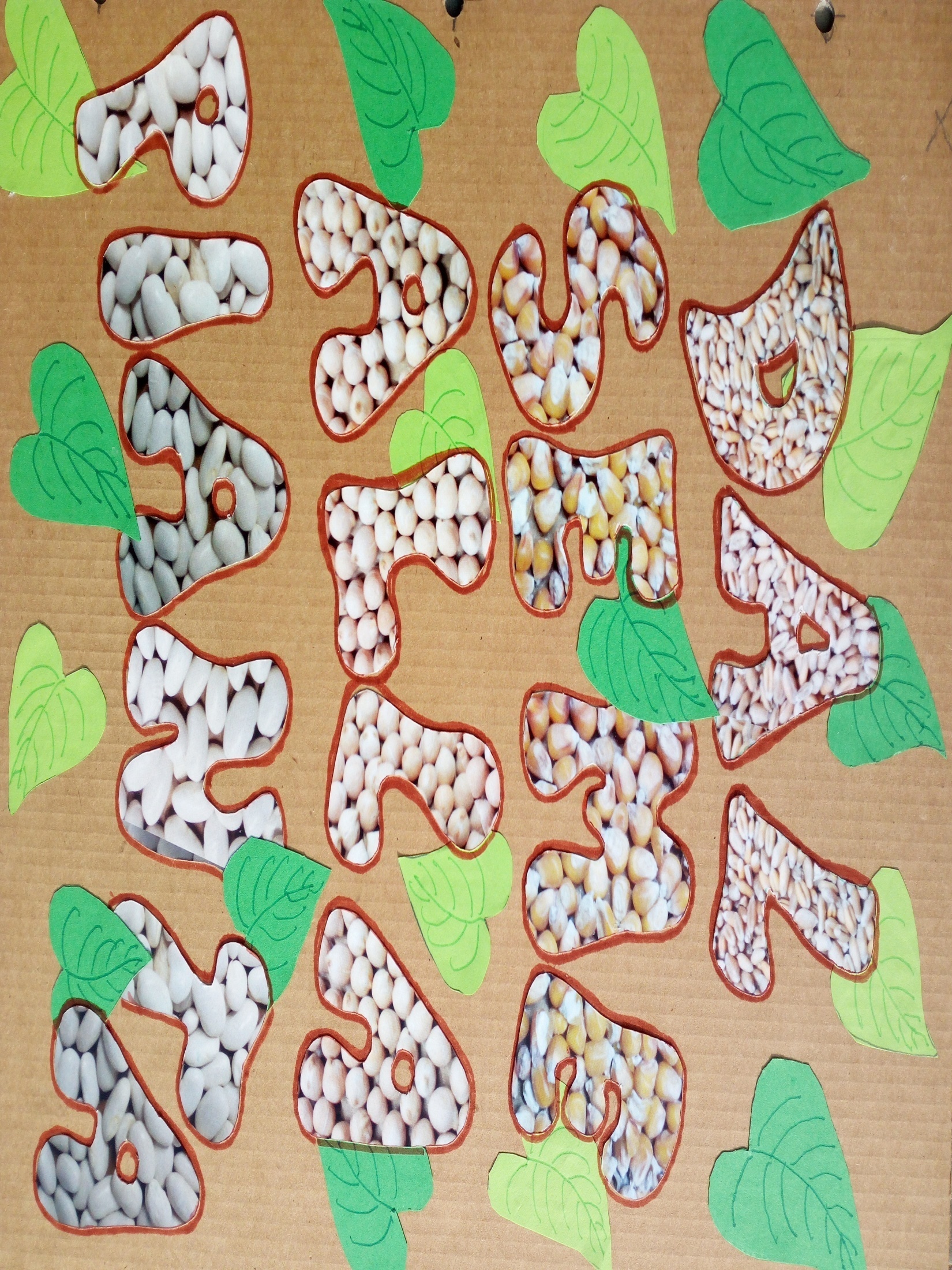 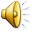 Anno scolastico 2018 – 2019

Istituto Comprensivo 
“G. Monaco” di
 Castel Focognano


Esperienza dei bambini 
delle classi II A – II B 
della scuola primaria di Rassina
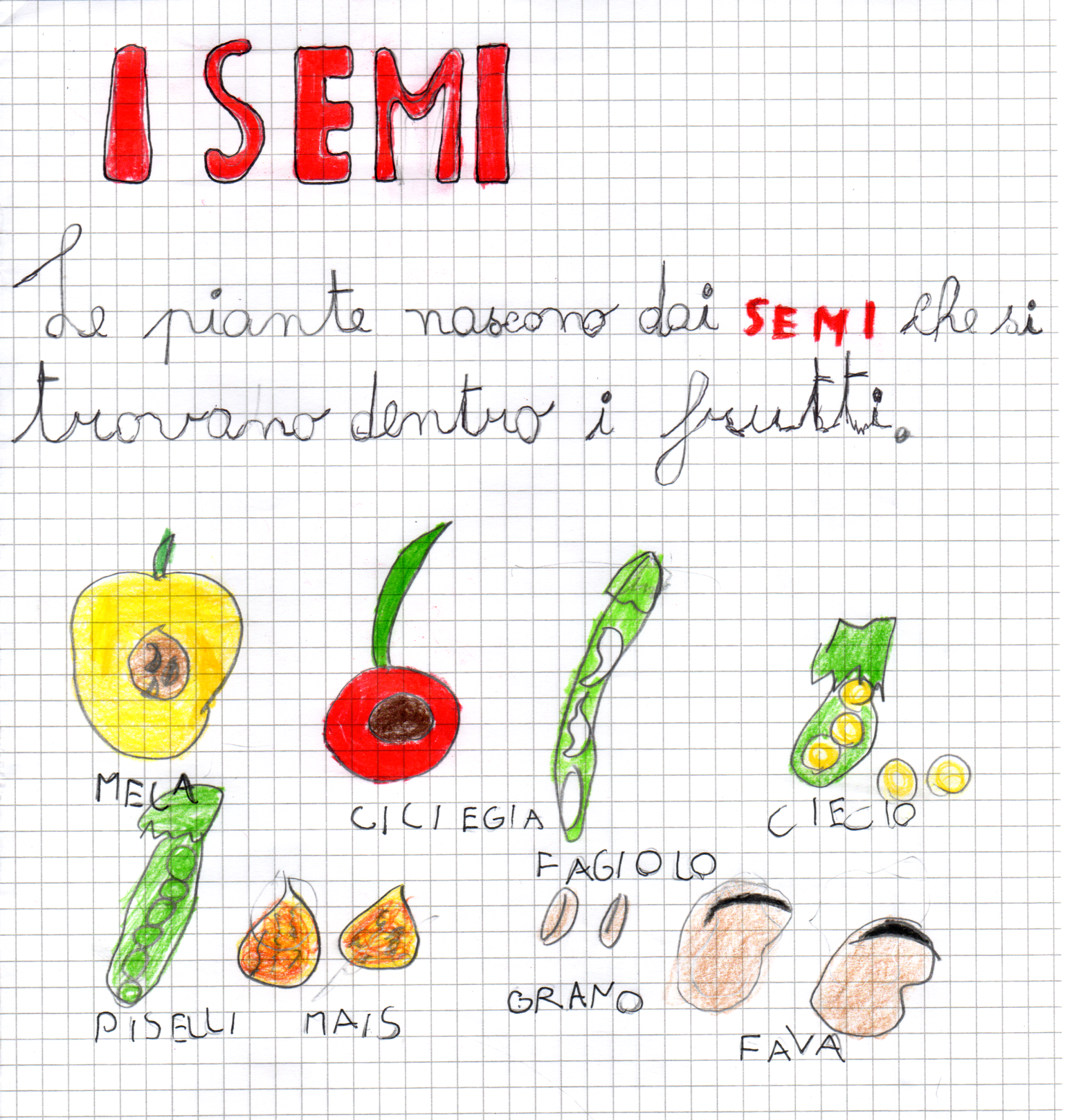 Ecco alcuni semi portati a scuola
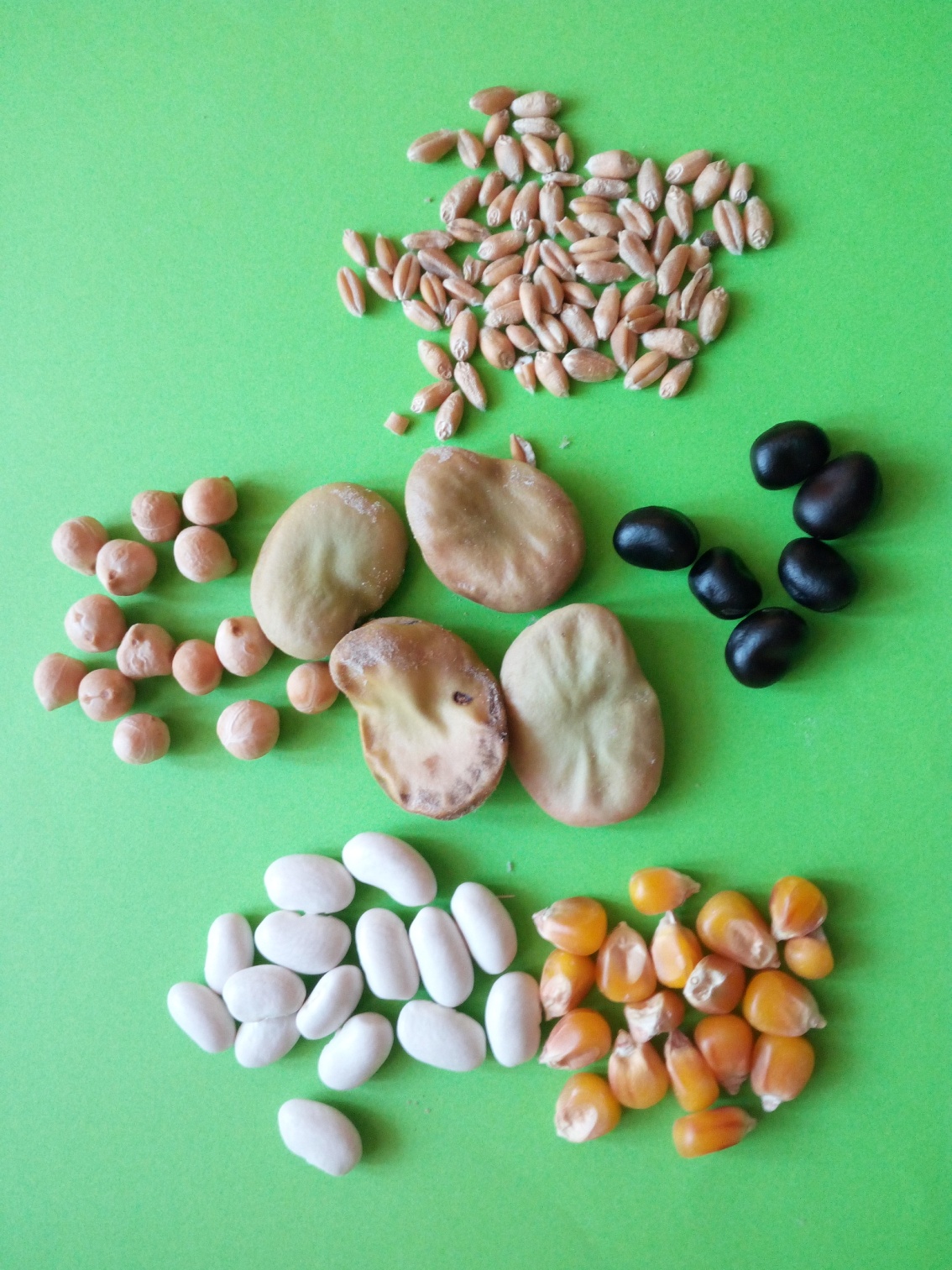 GRANO
CECI
FAVINE
FAVE
FAGIOLI
MAIS
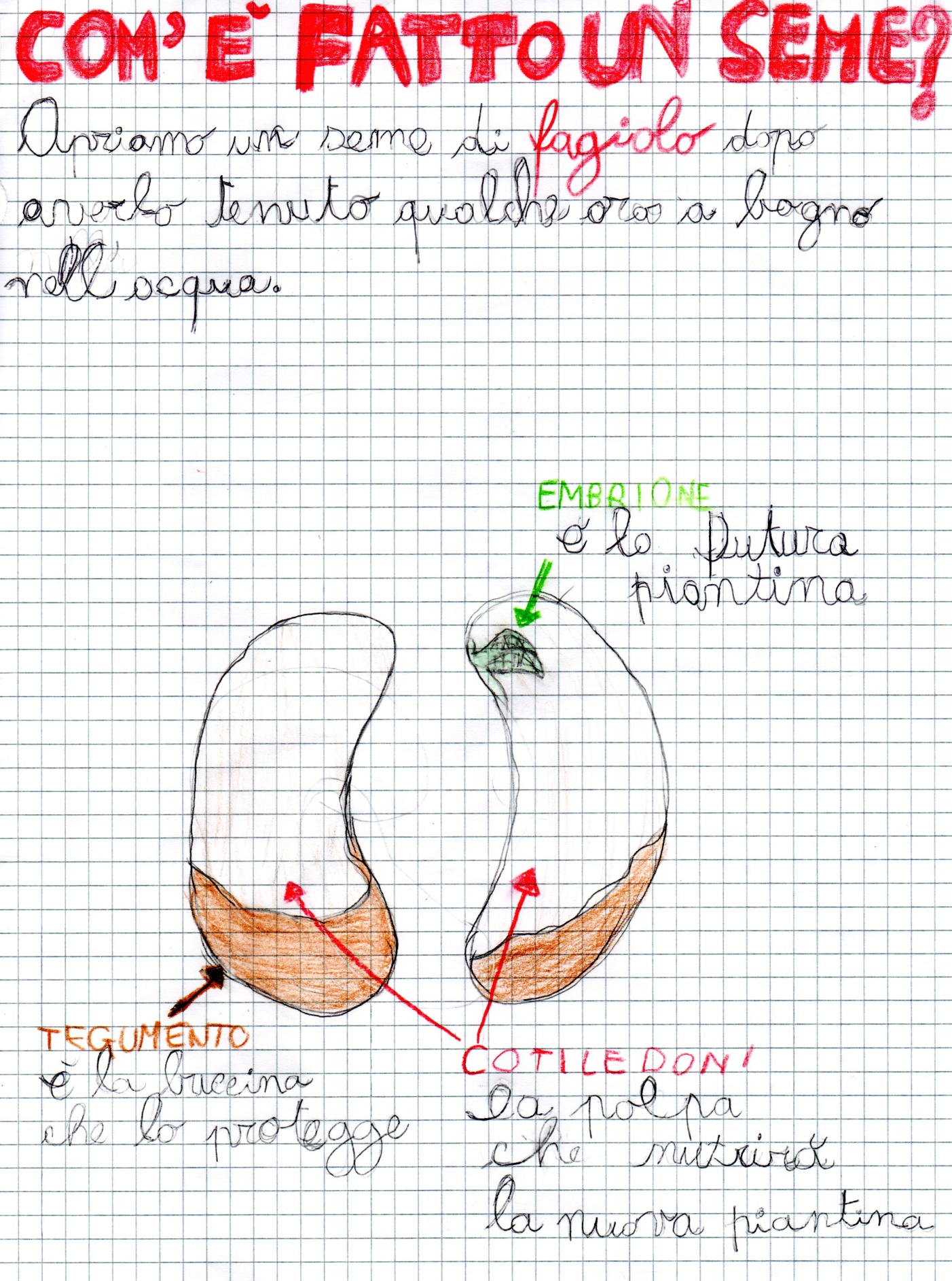 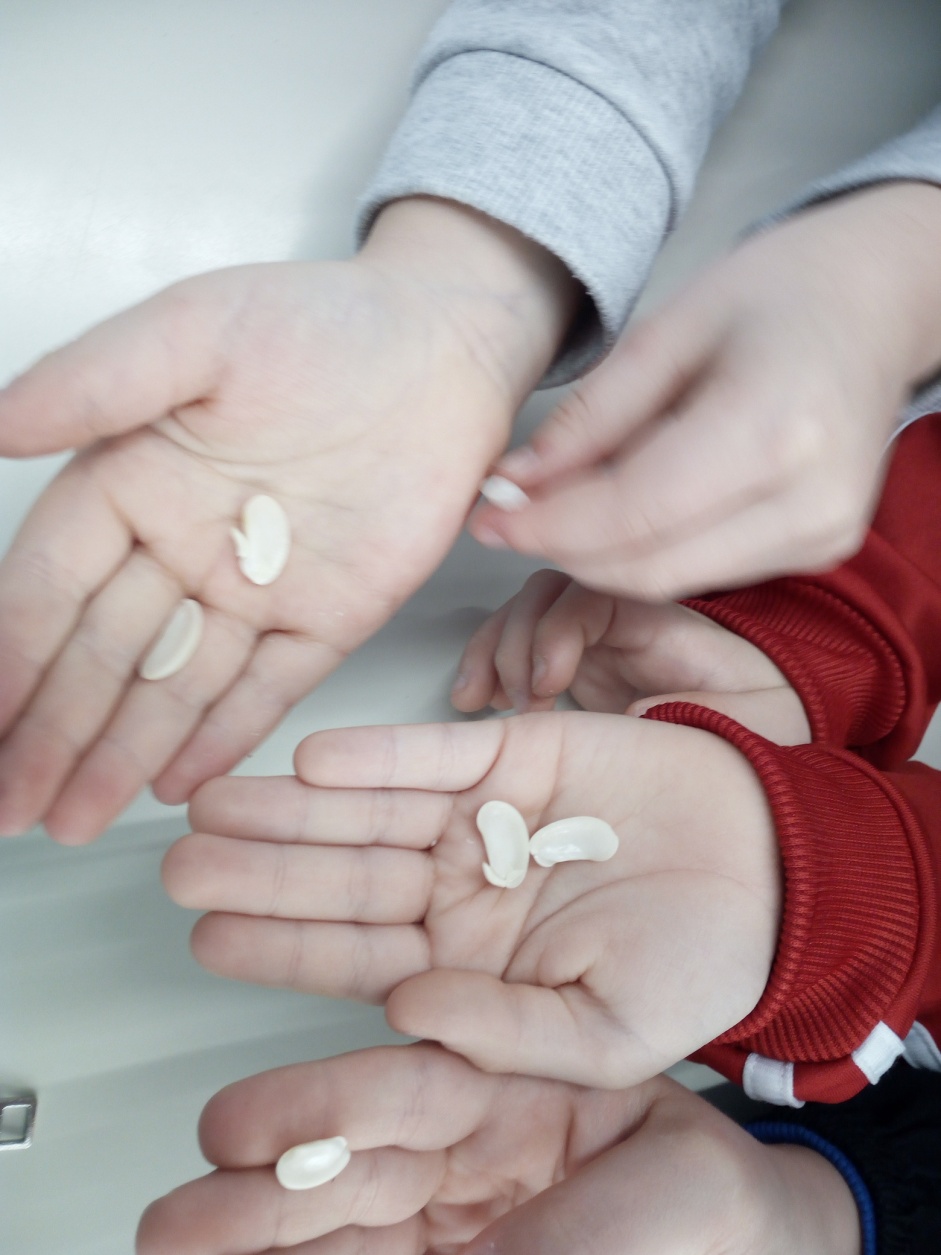 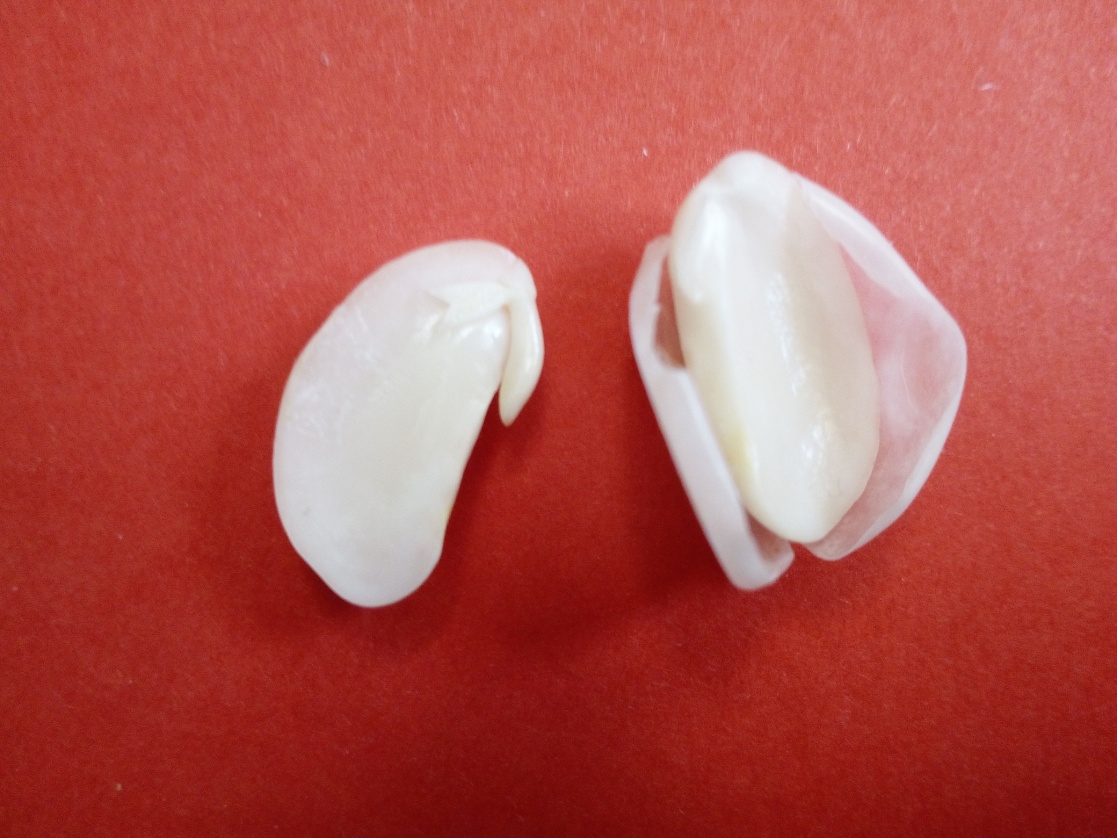 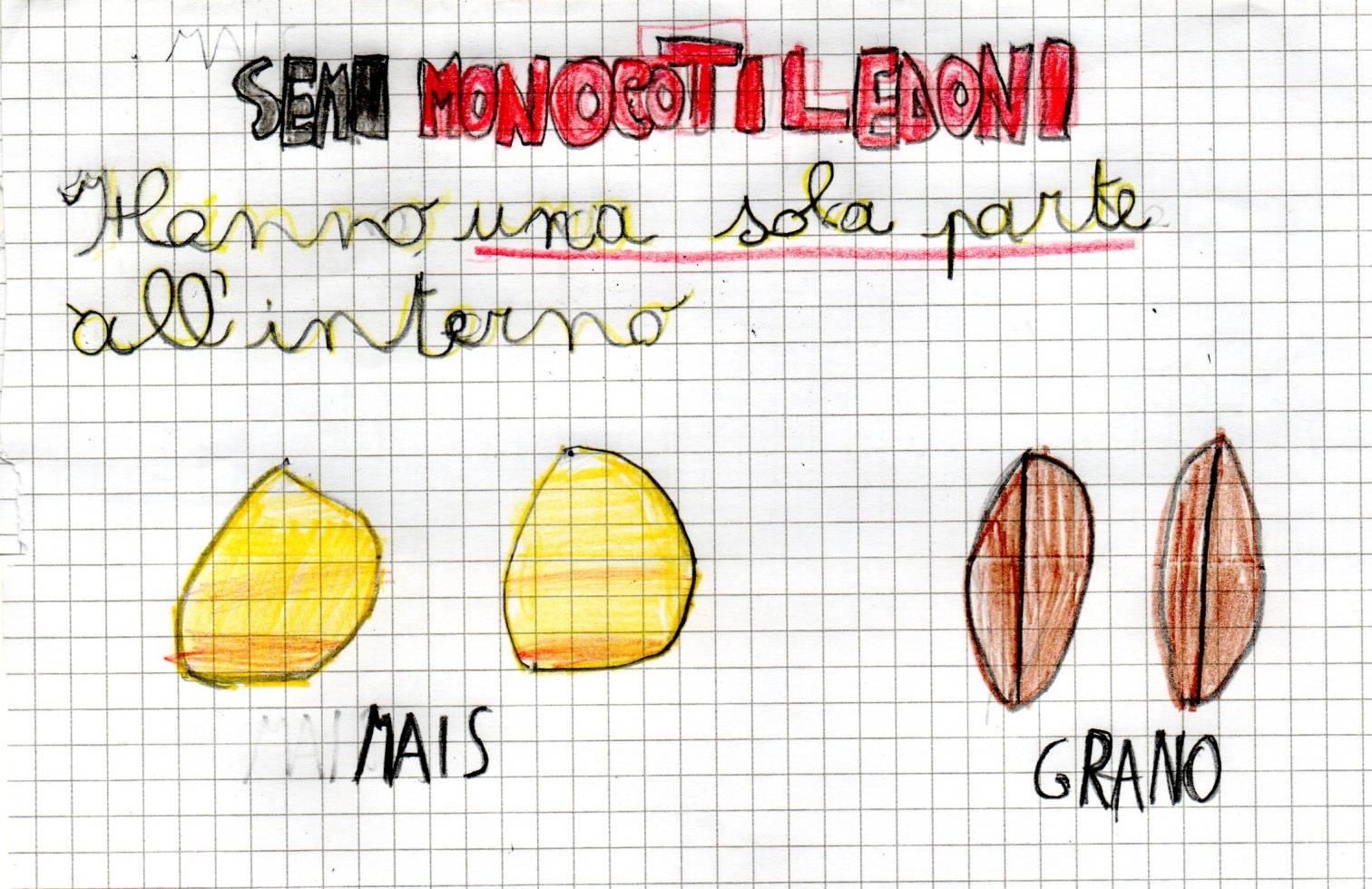 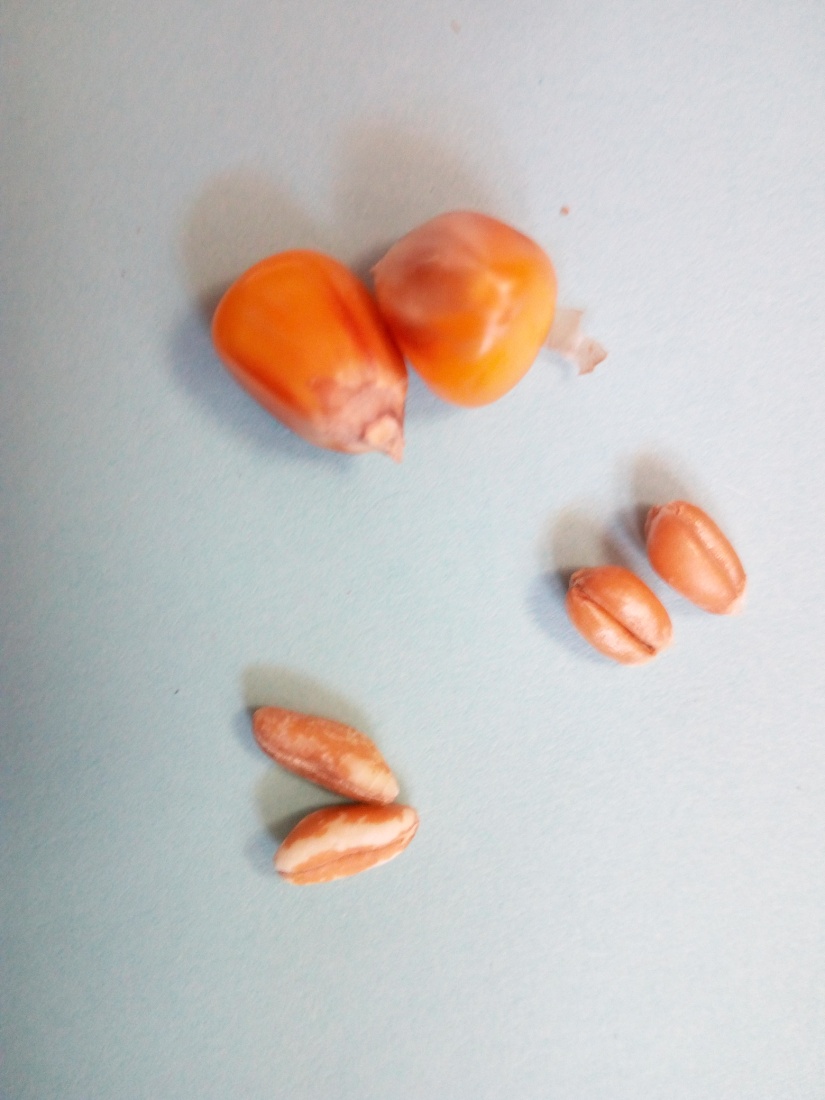 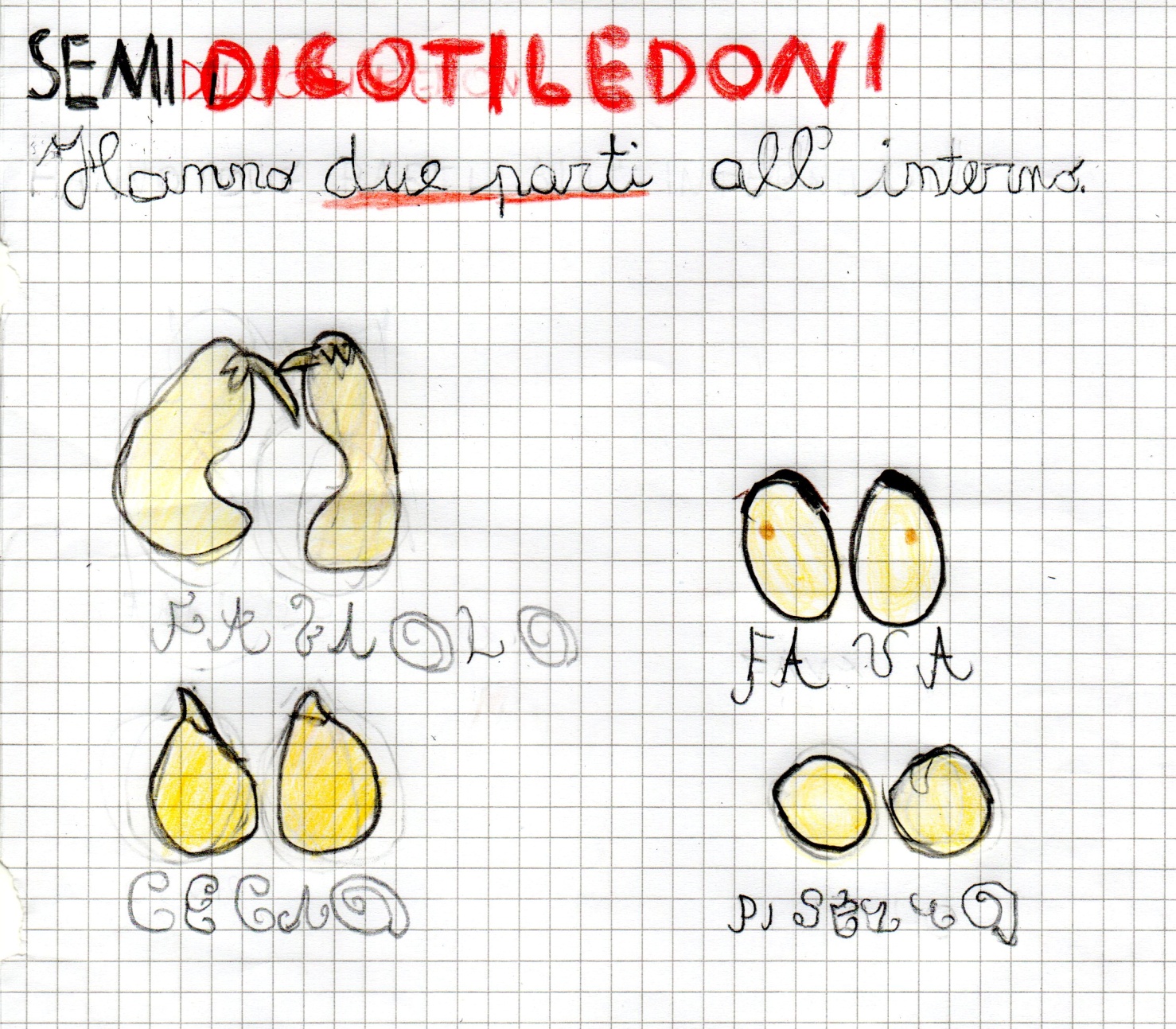 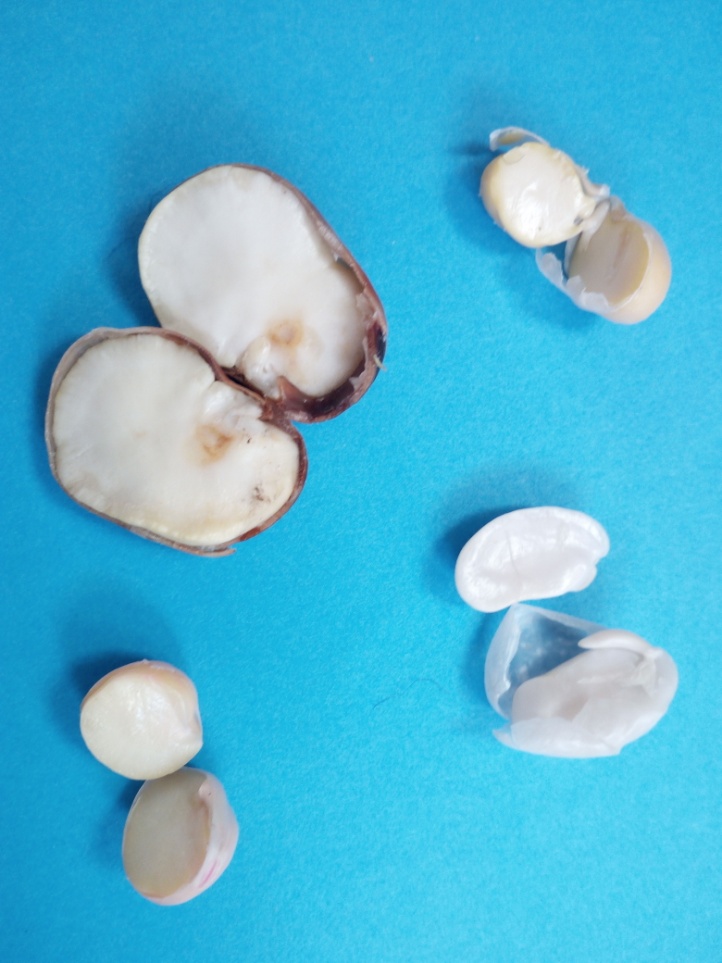 LA SEMINA IN CLASSE
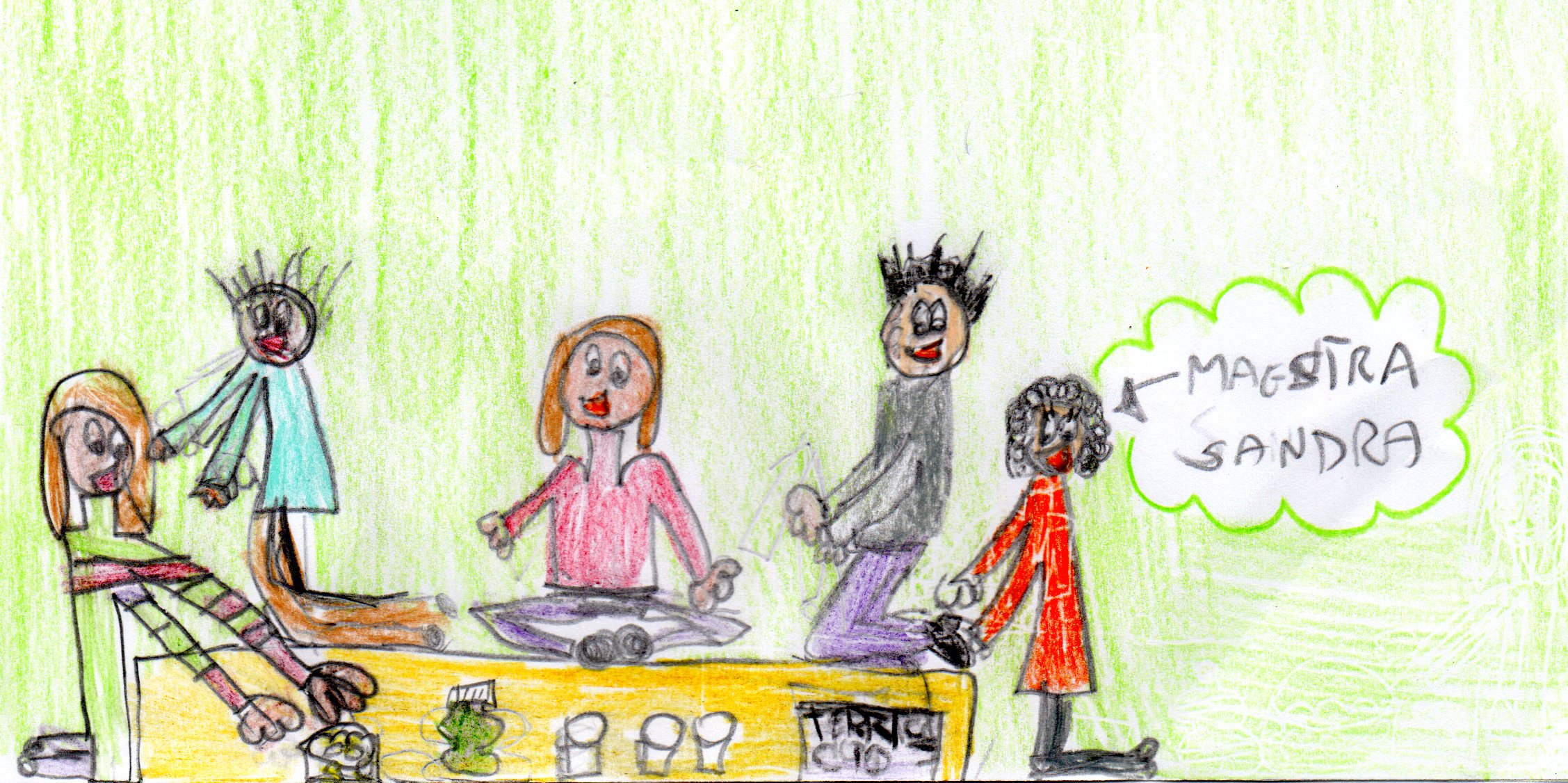 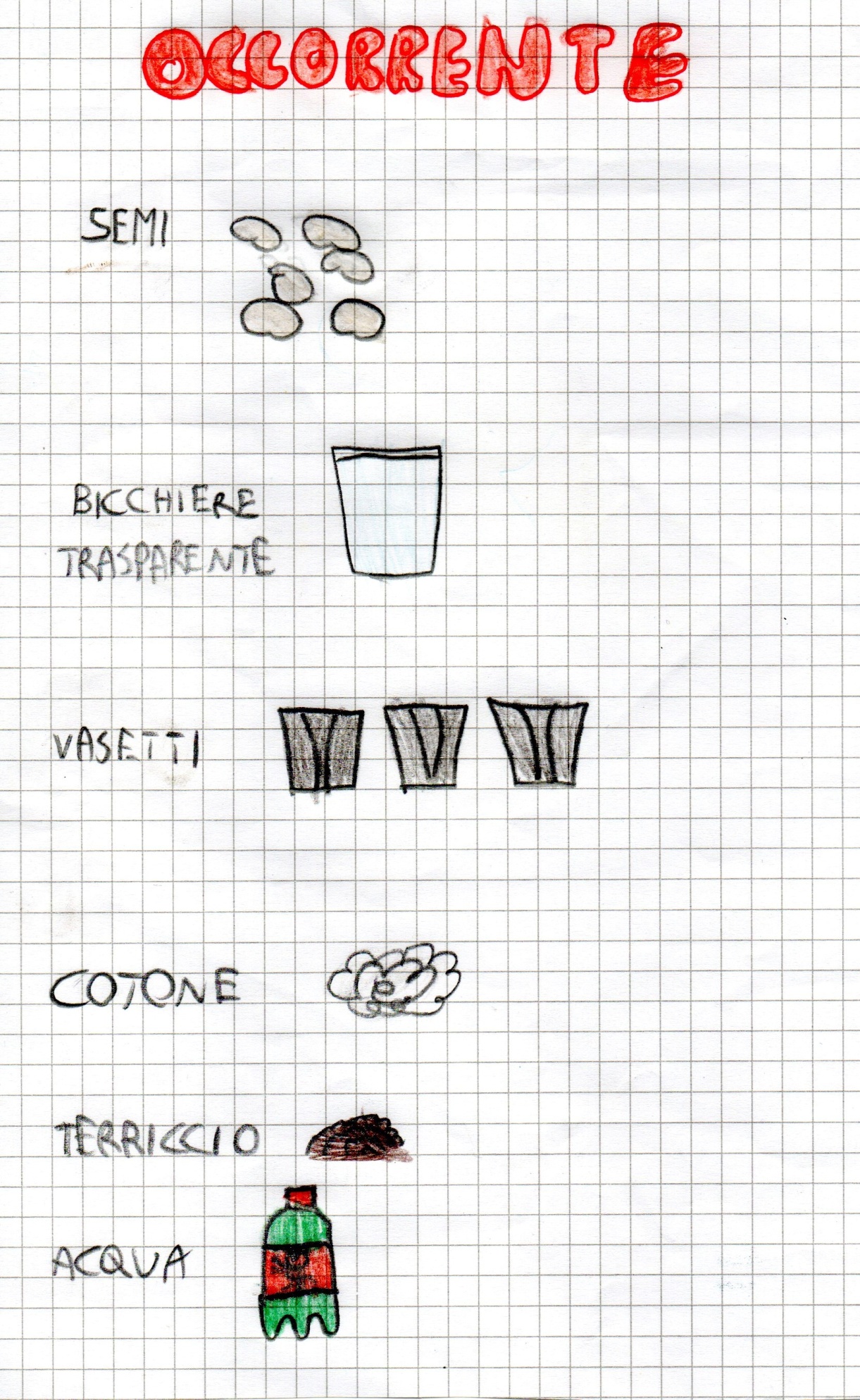 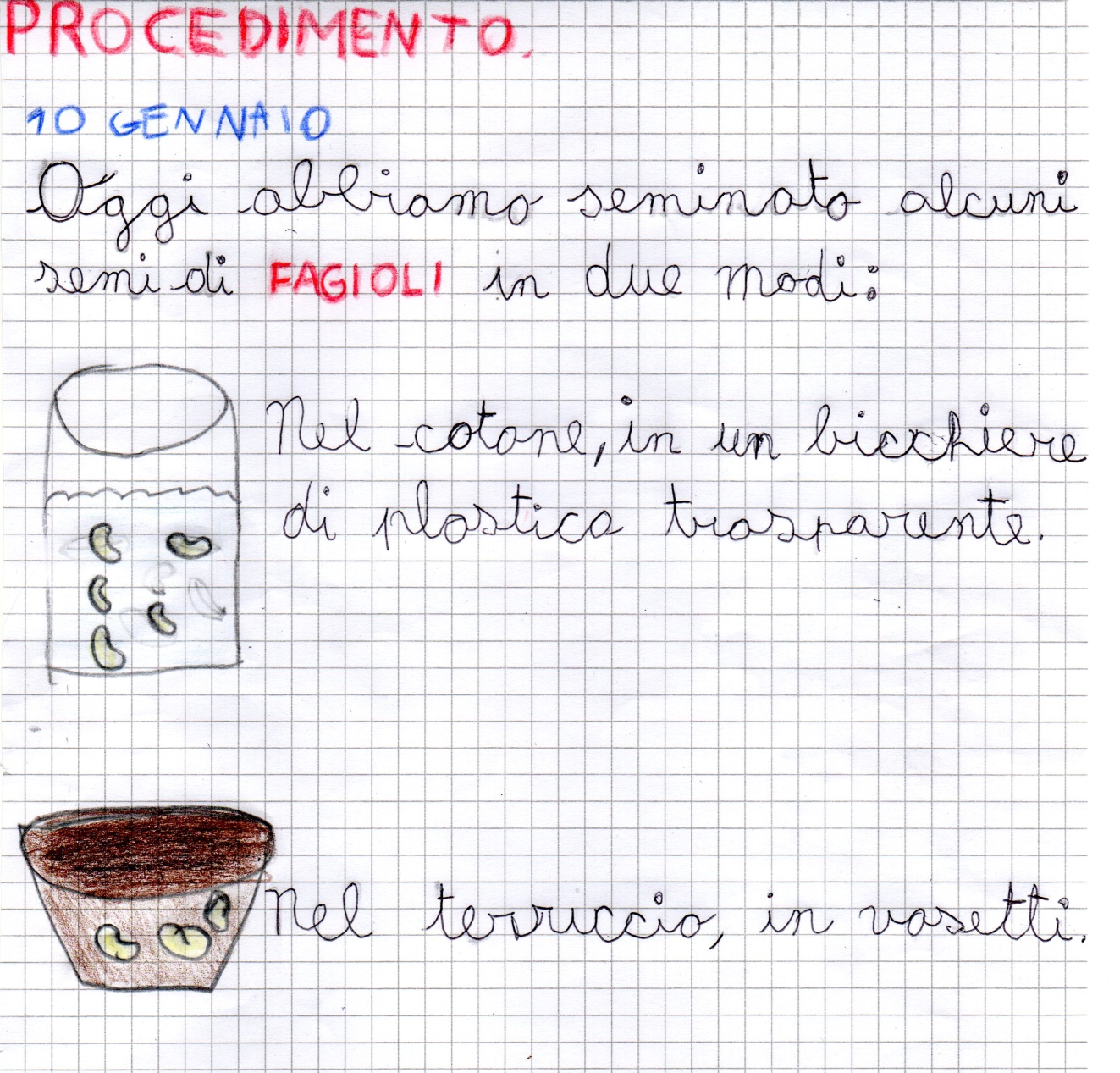 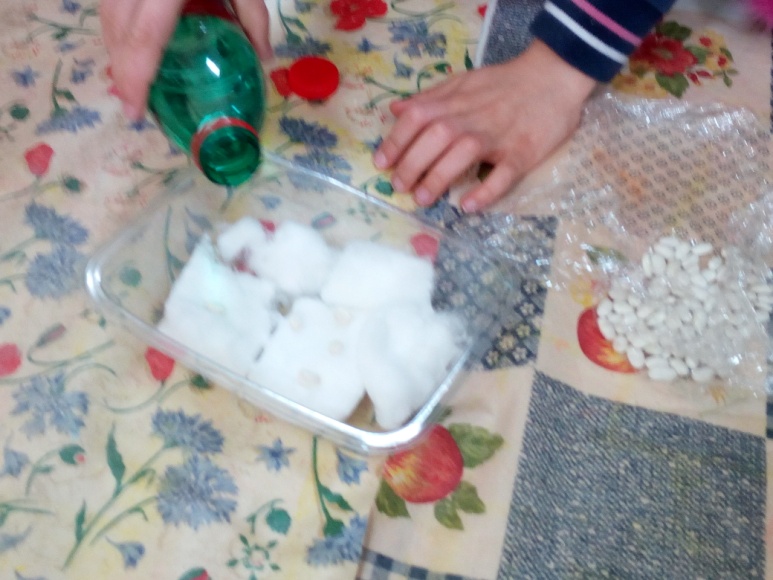 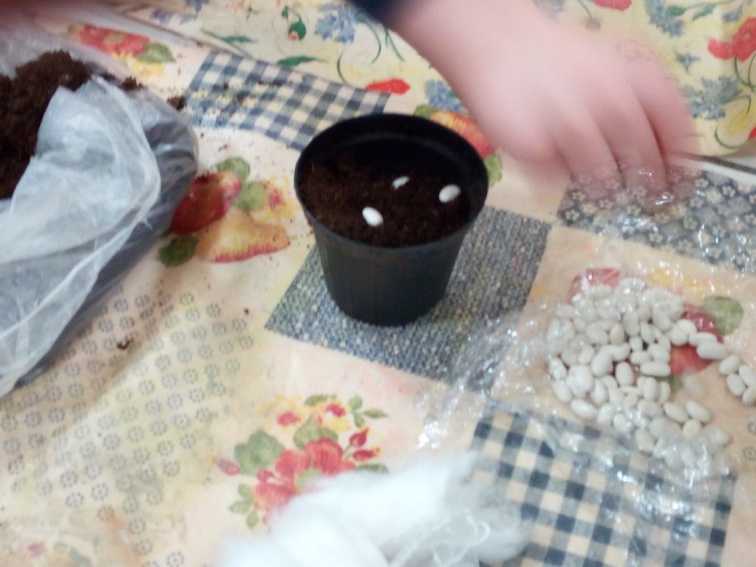 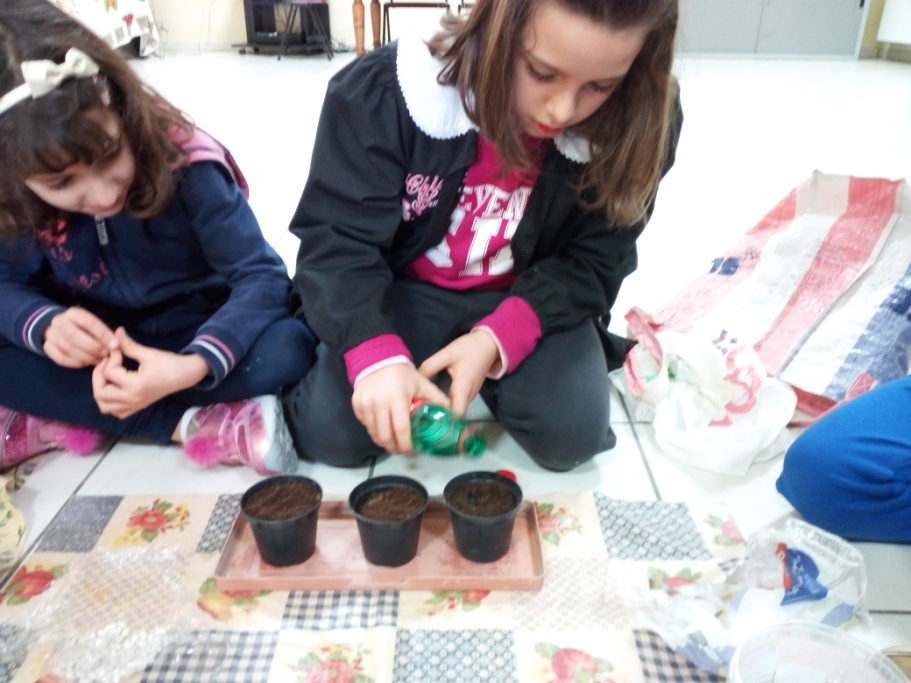 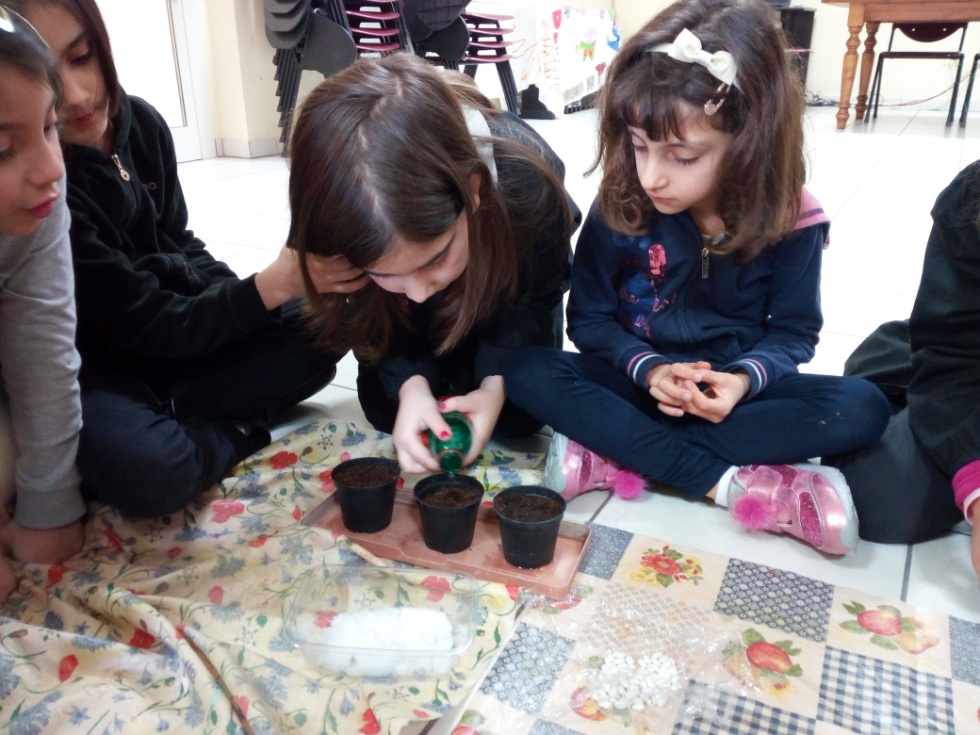 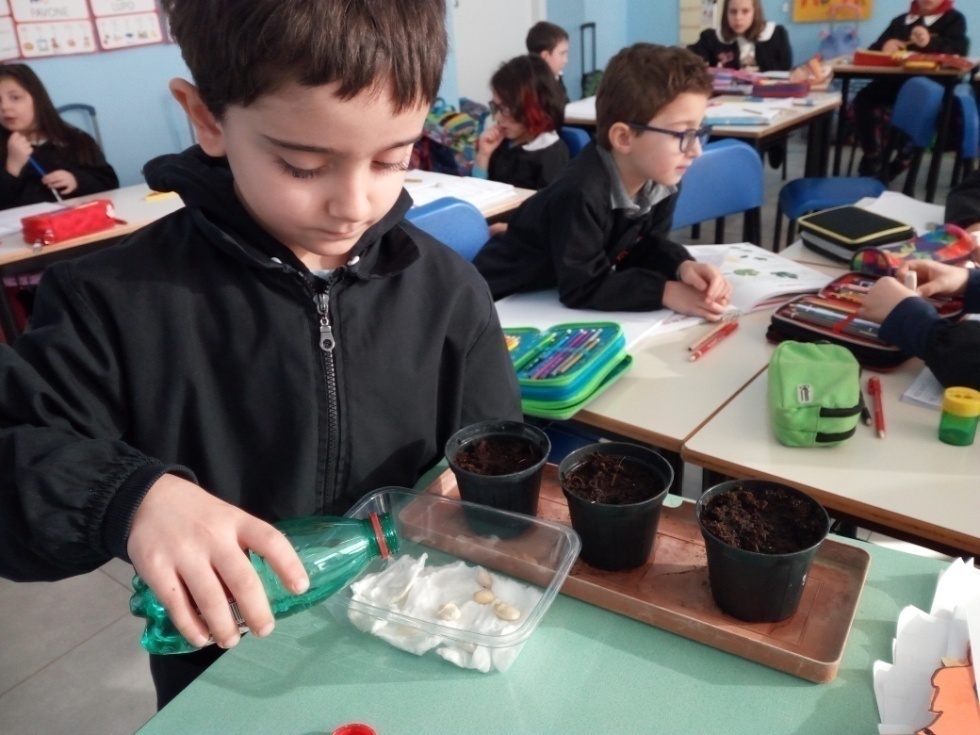 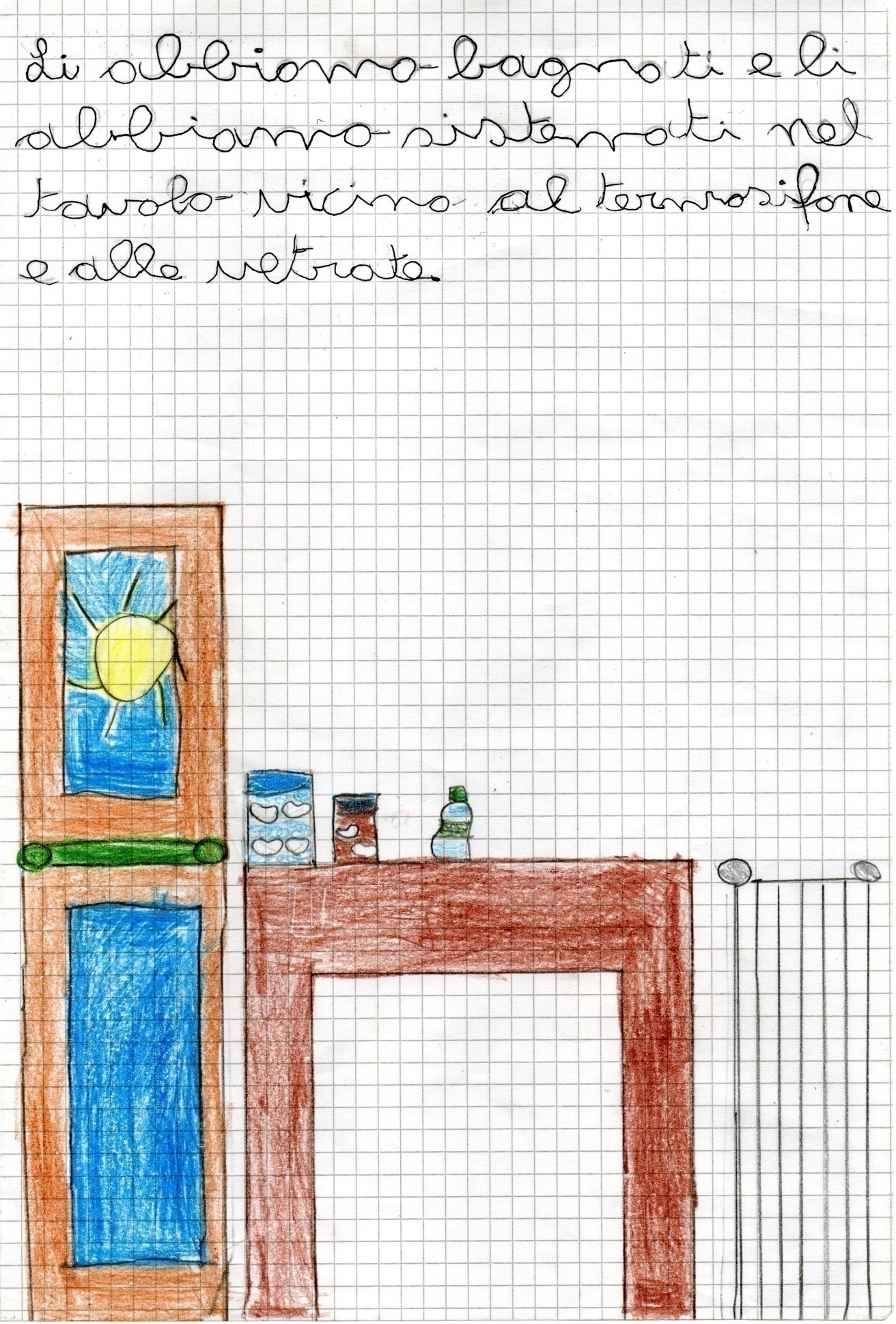 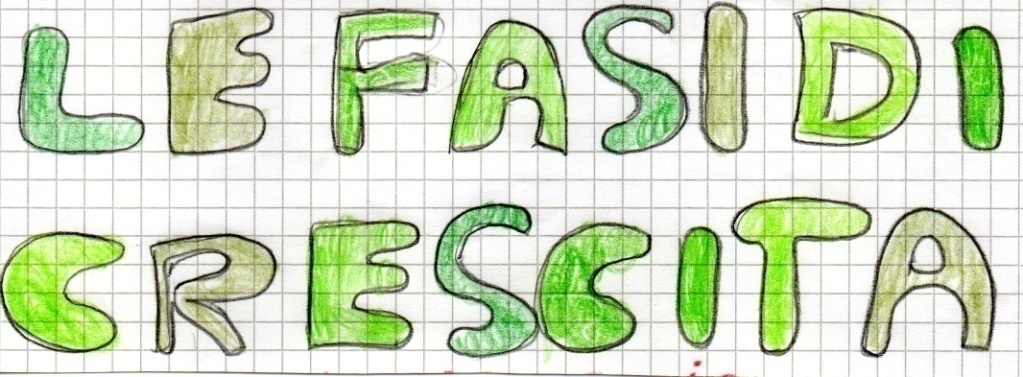 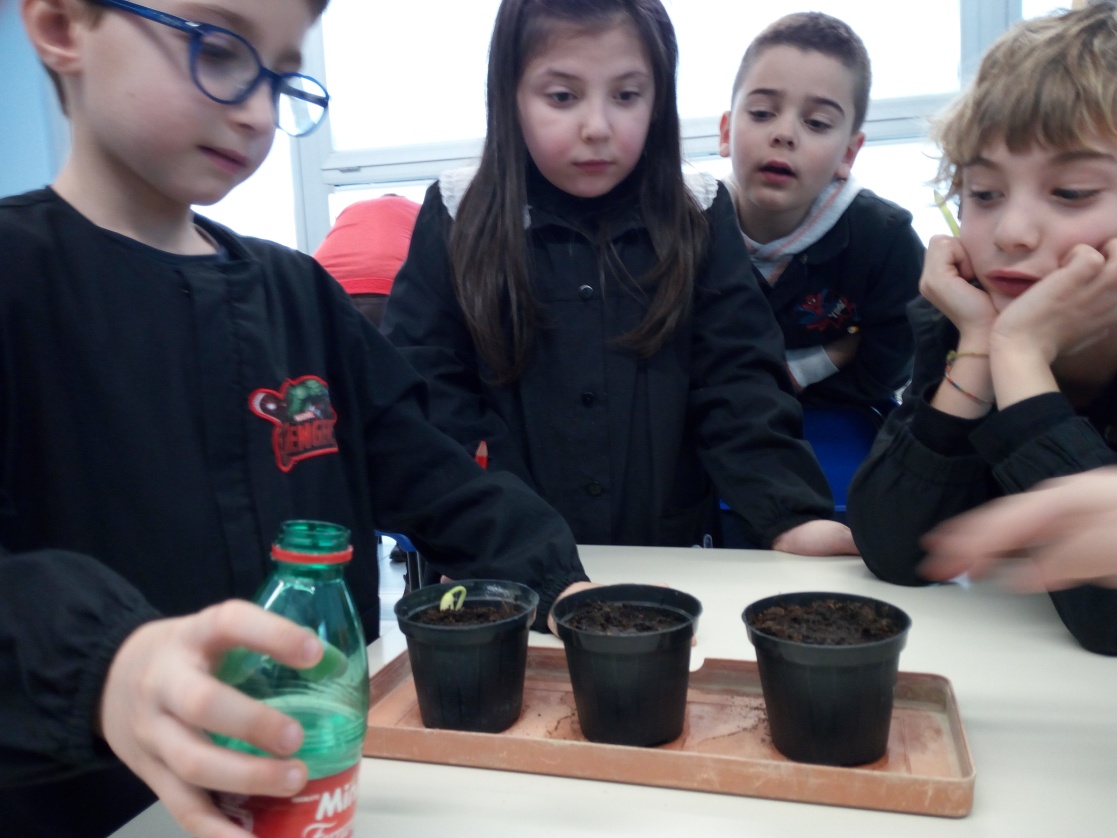 16 gennaio
Dalla terra è spuntato un gambettino che è uscito dalla spaccatura del seme.
Il fagiolo è germogliato.
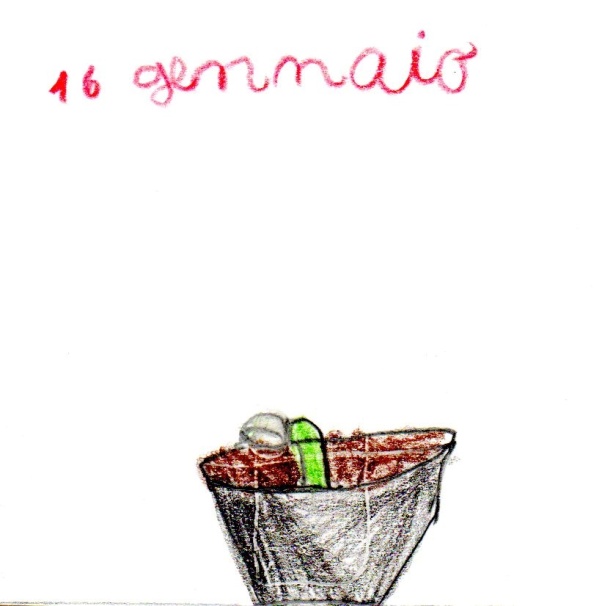 17 gennaio
Il fusticino si è allungato, il tegumento non c’è più e dai cotiledoni spuntano due foglioline.
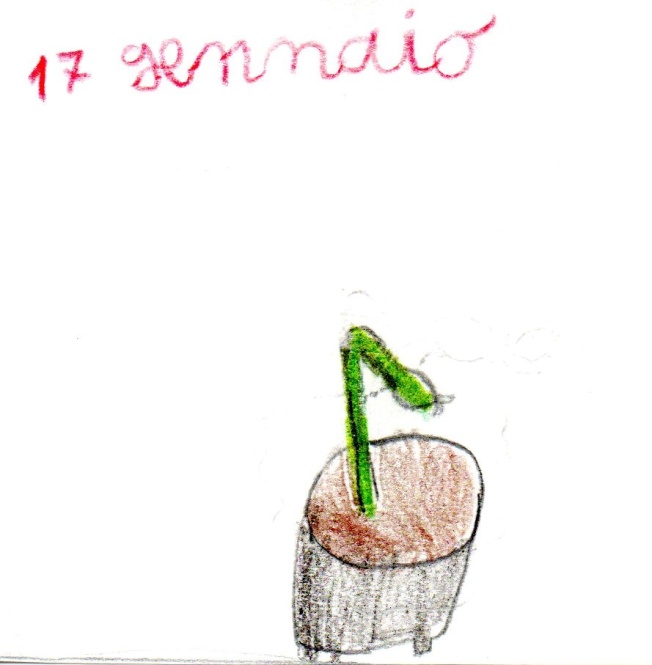 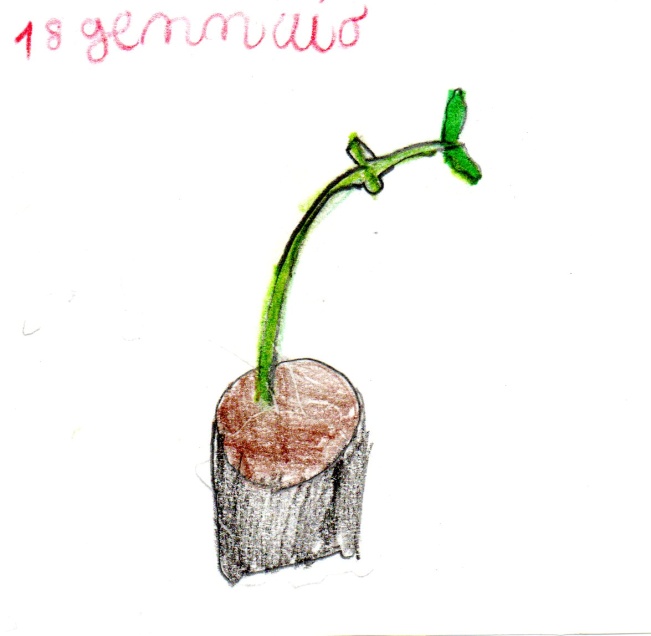 18 gennaio
Le foglioline sono uscite dai cotiledoni.
21 gennaio
Le foglie e il fusticino sono cresciuti.
I cotiledoni diventano sempre più piccoli.
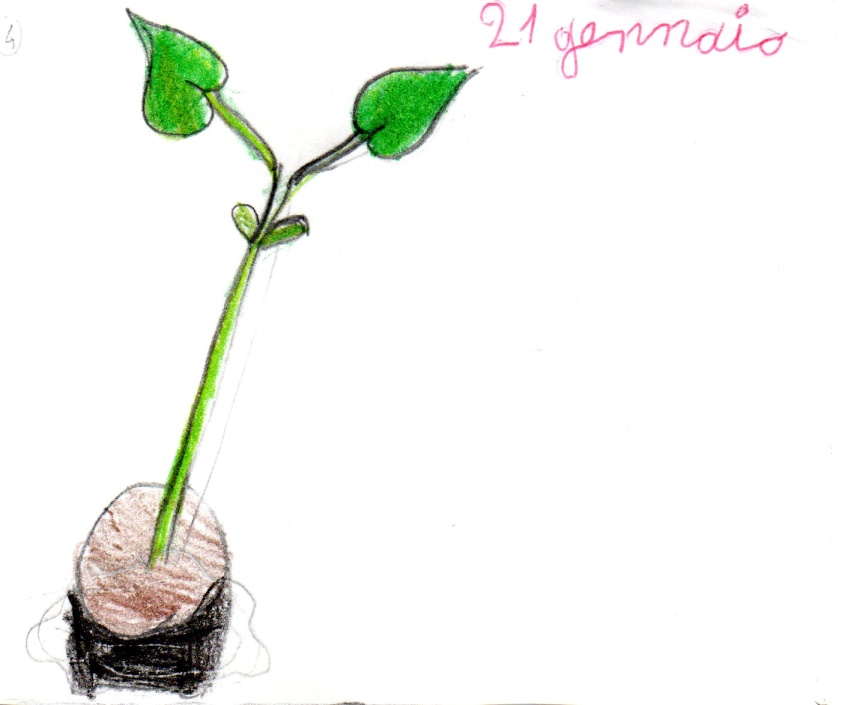 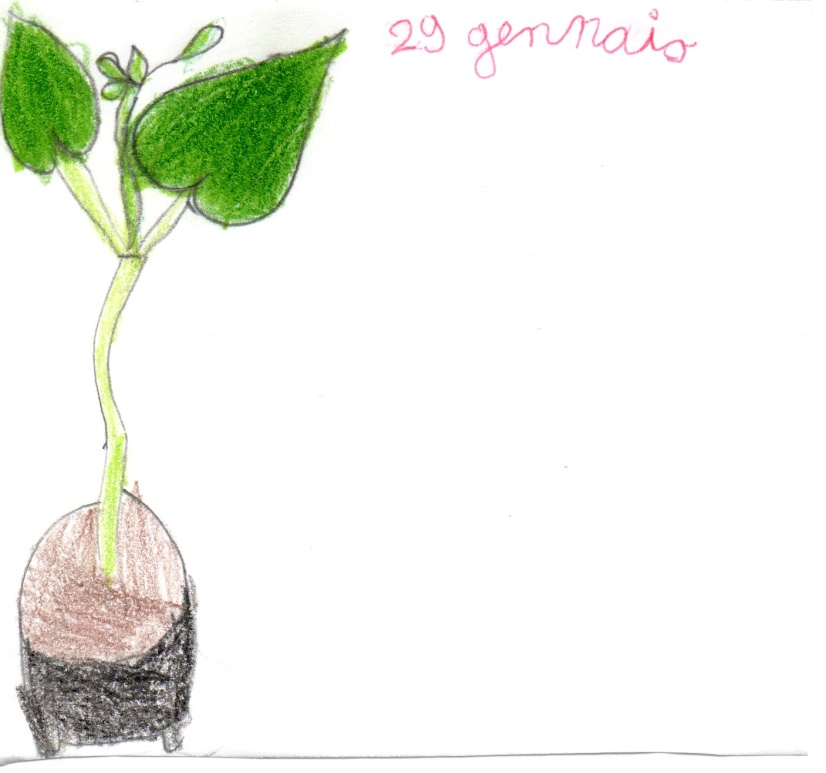 29 gennaio
Il fusto è sempre più lungo, sono spuntate altre tre foglioline.
I cotiledoni si sono seccati e sono caduti.
15 febbraio
Il fusto si è ramificato, sono spuntate altre foglioline.
Adesso la nostra piantina di fagiolo è proprio rigogliosa.
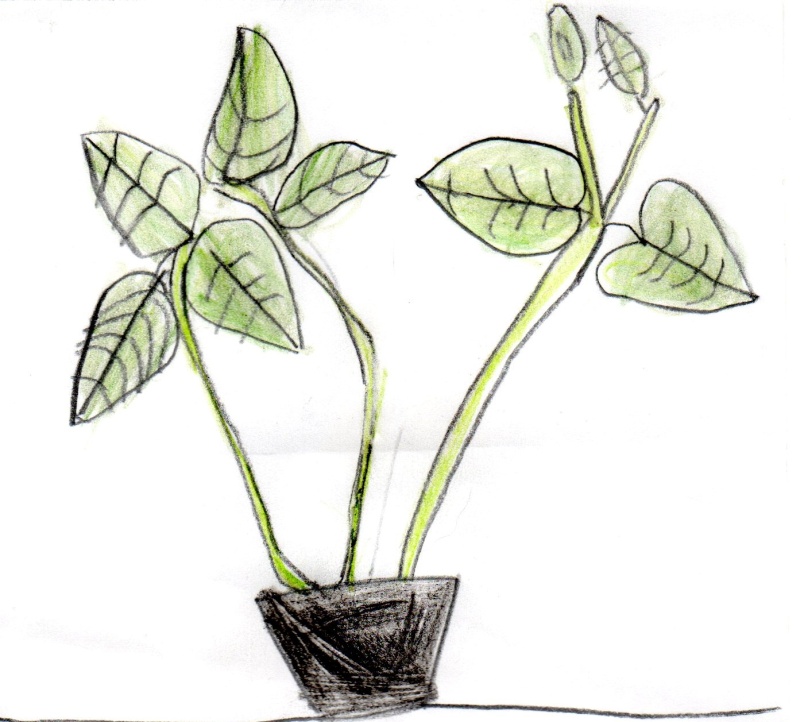 All’inizio di marzo  sono spuntati alcuni fiori: sono piccoli, chiari, un po’ chiusi. Col passare dei giorni si sono aperti e da essi sono nati i baccelli dei fagioli. Finalmente la nostra pianta ha prodotto i suoi frutti!
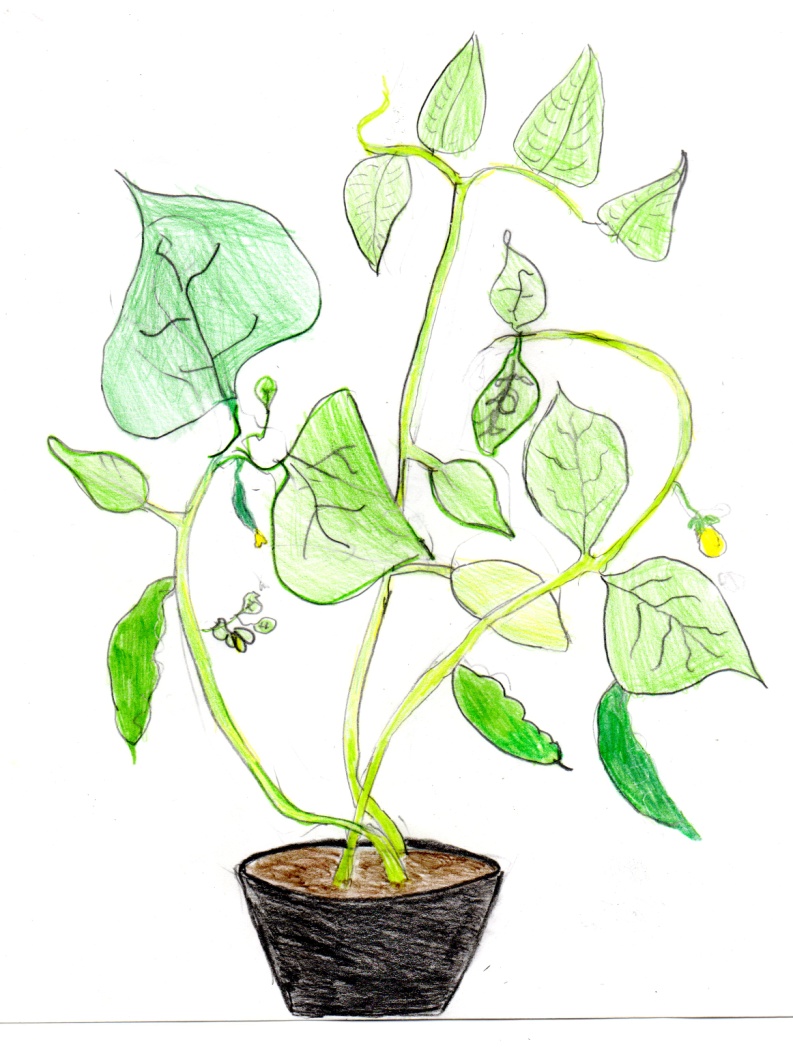 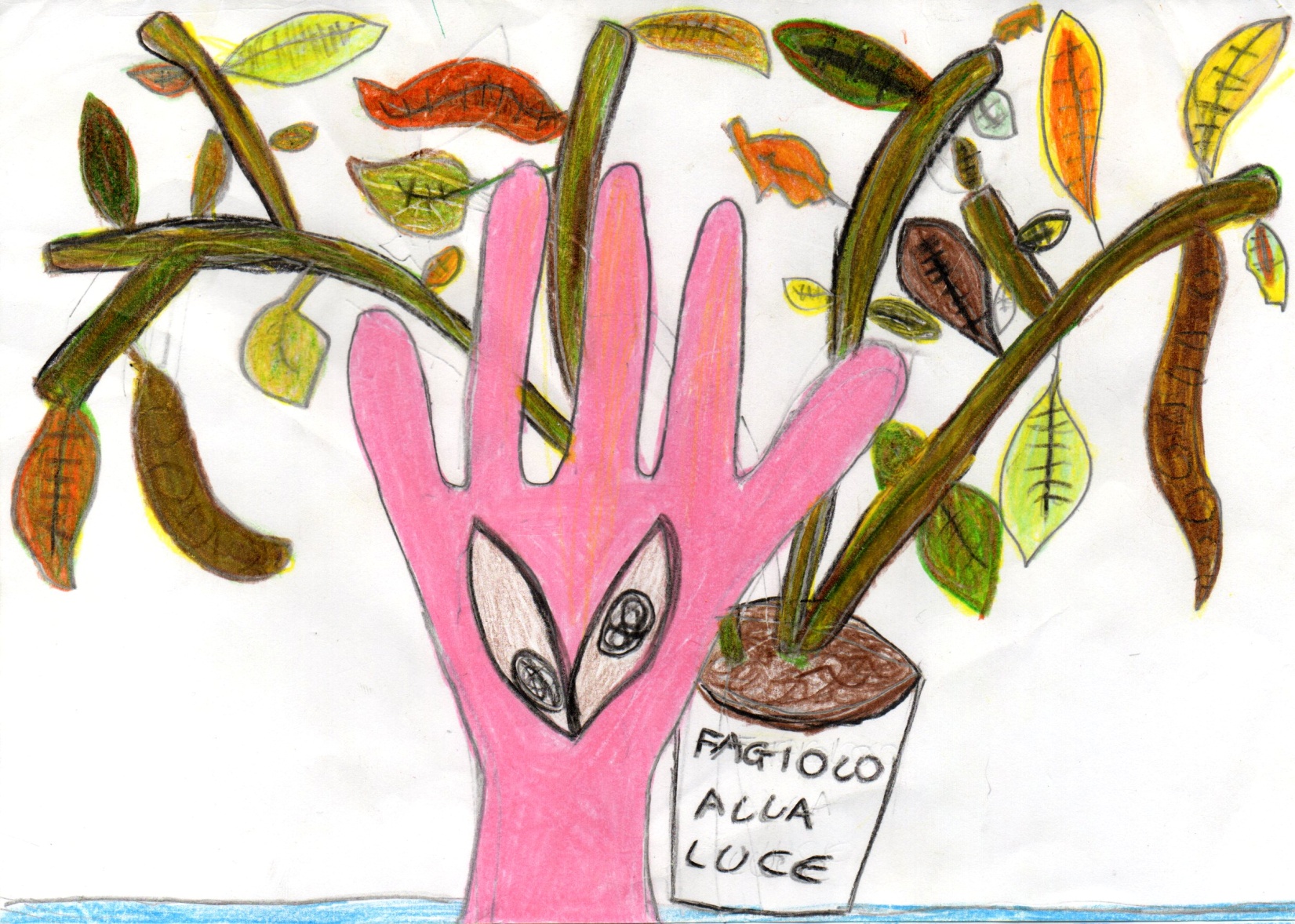 8 aprile
La nostra pianta è arrivata quasi alla fine del ciclo vitale: le foglie sono ingiallite, i baccelli sono cresciuti e si stanno seccando. Dentro però ci sono i nuovi semi di fagioli, bianchi e lisci.
È avvenuta la riproduzione!
Nel cotone…
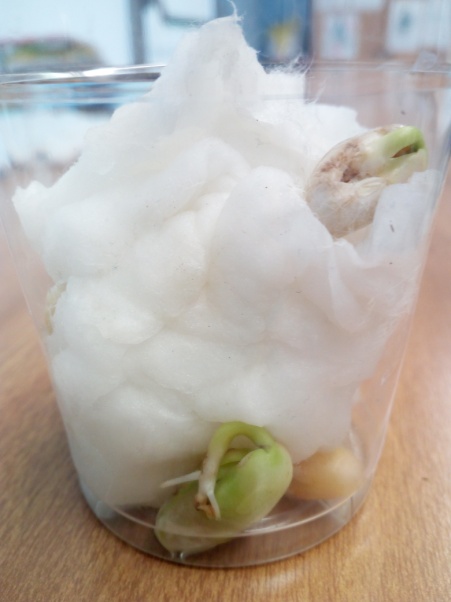 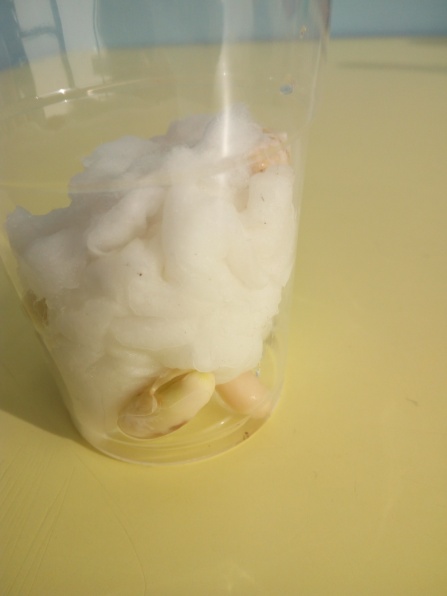 … per vedere le radici
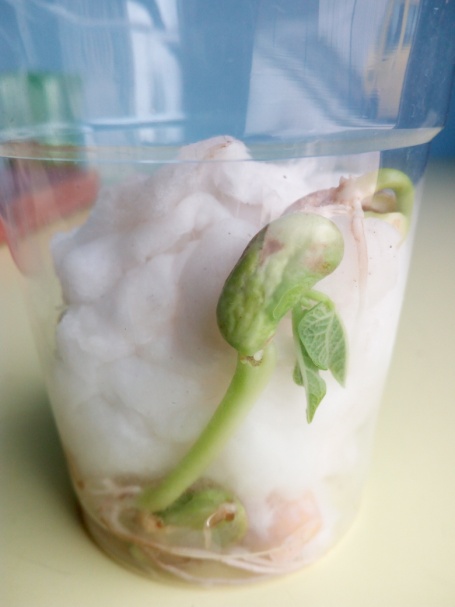 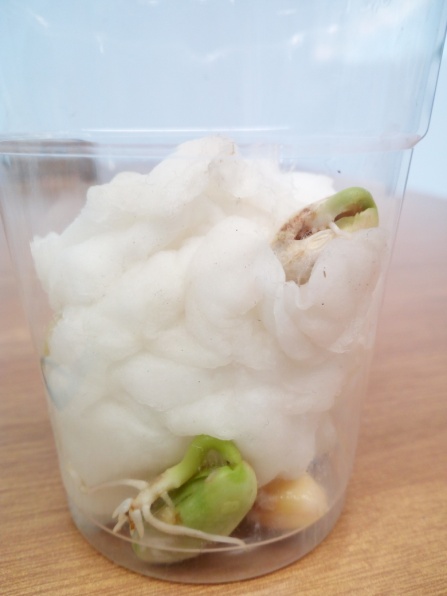 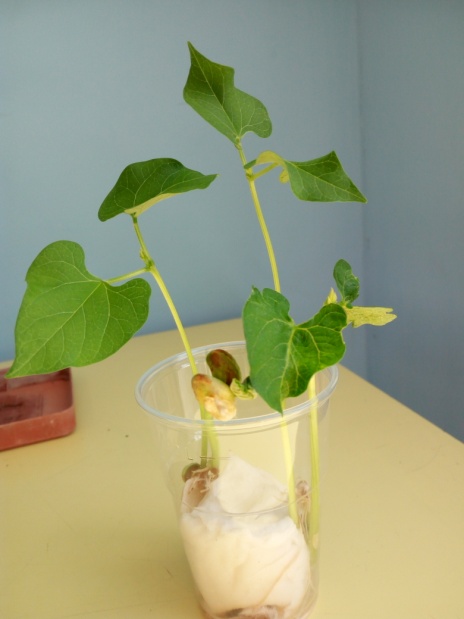 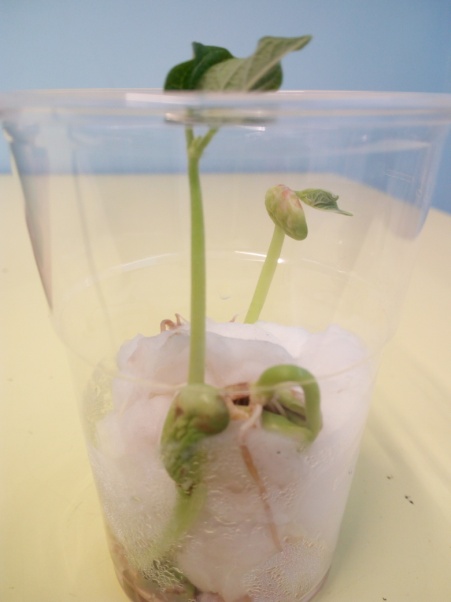 Nel terriccio…
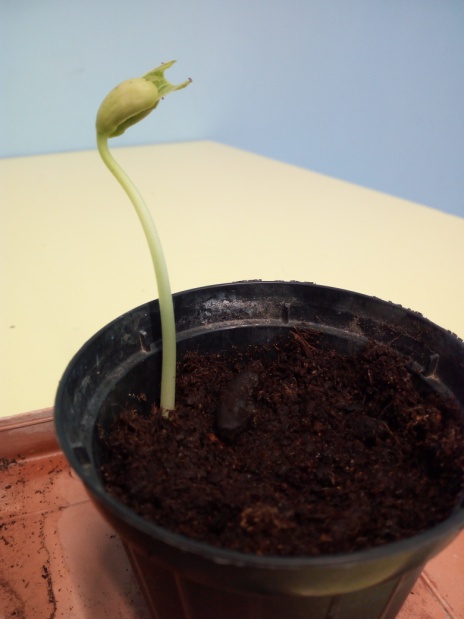 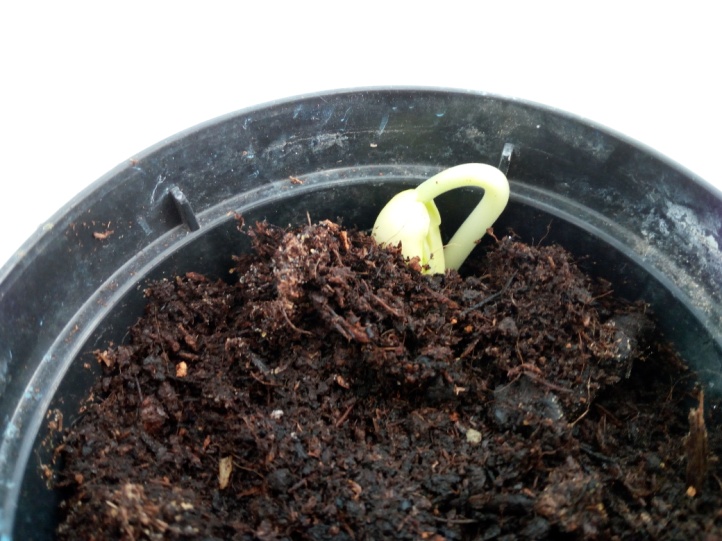 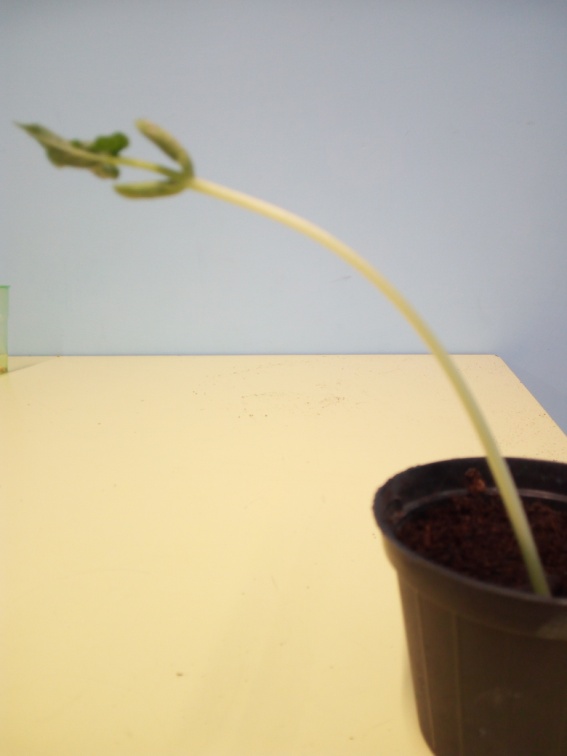 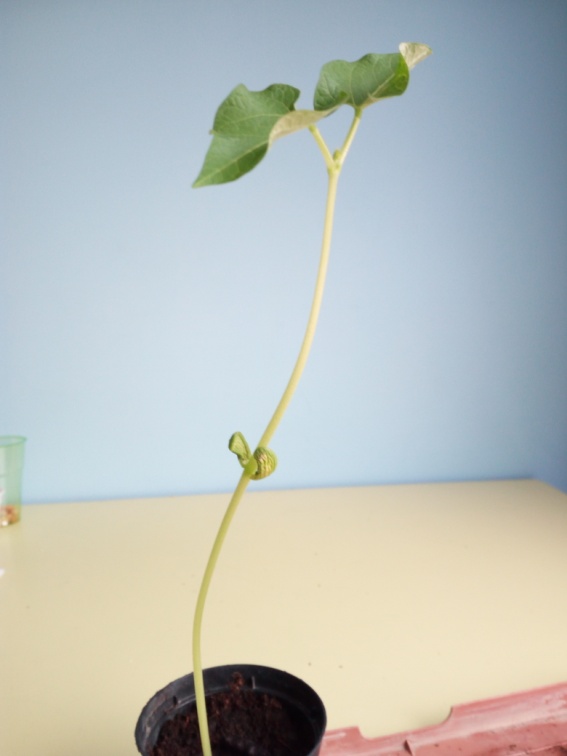 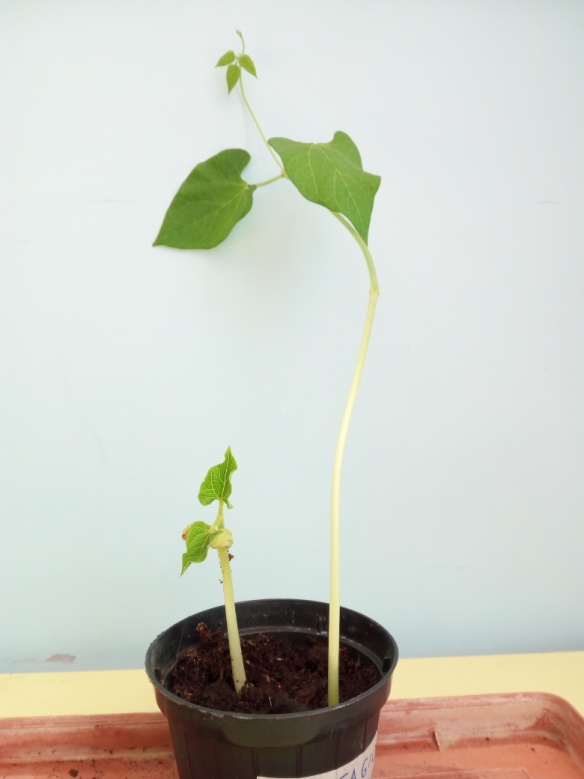 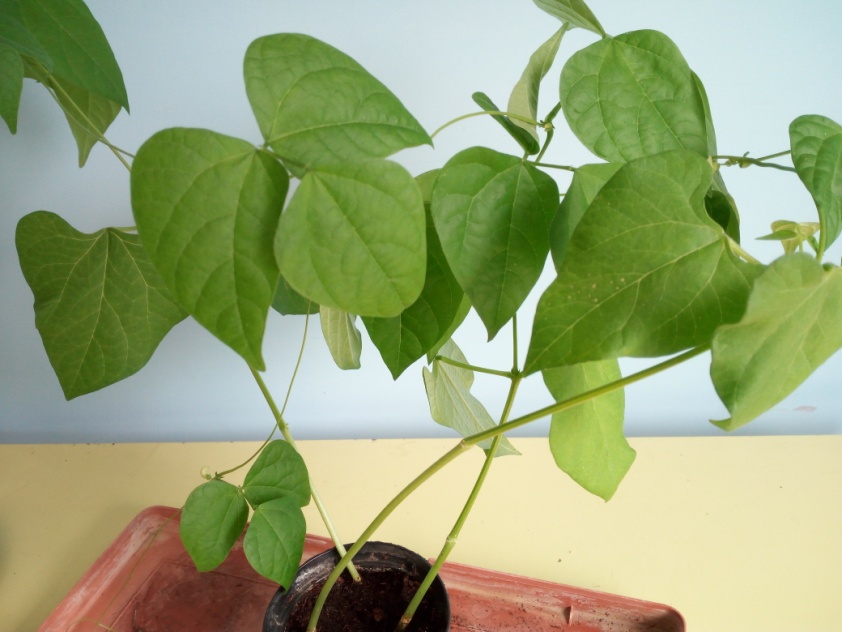 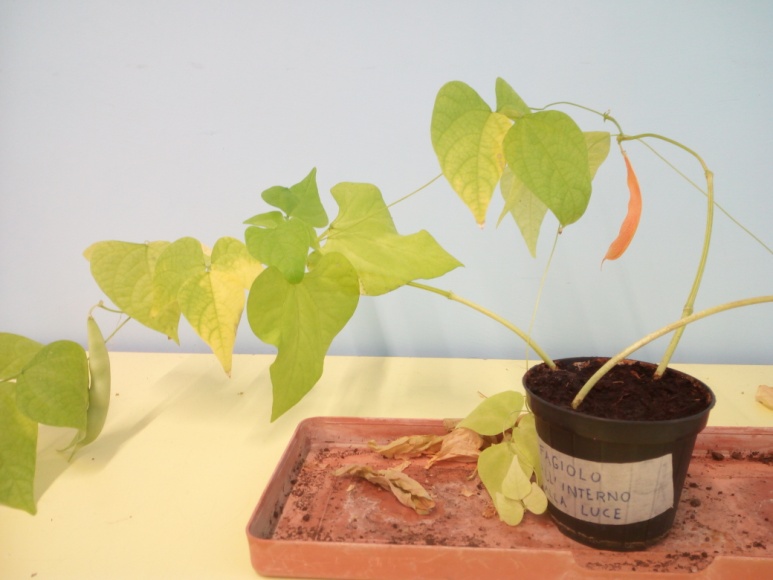 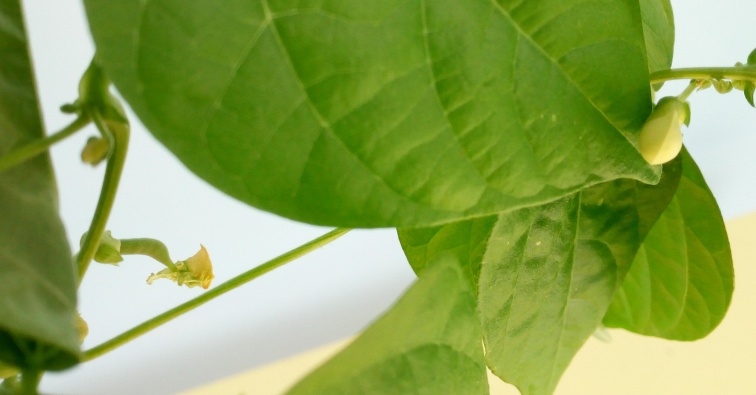 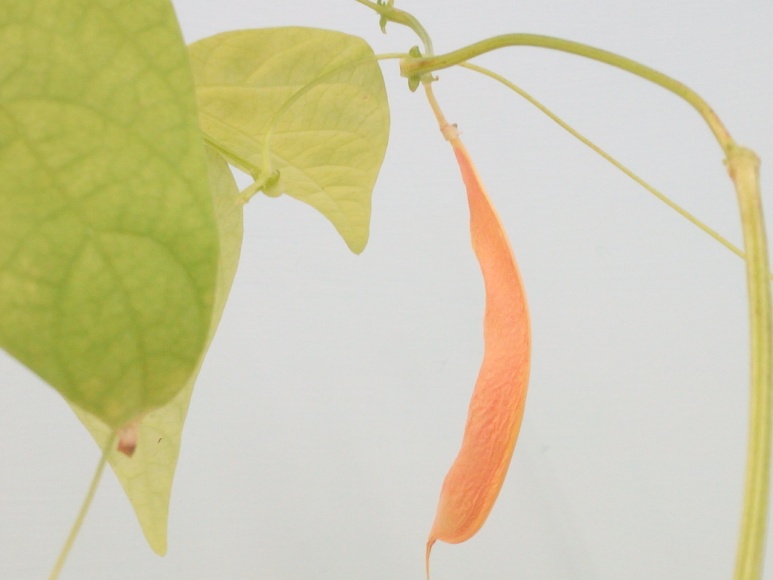 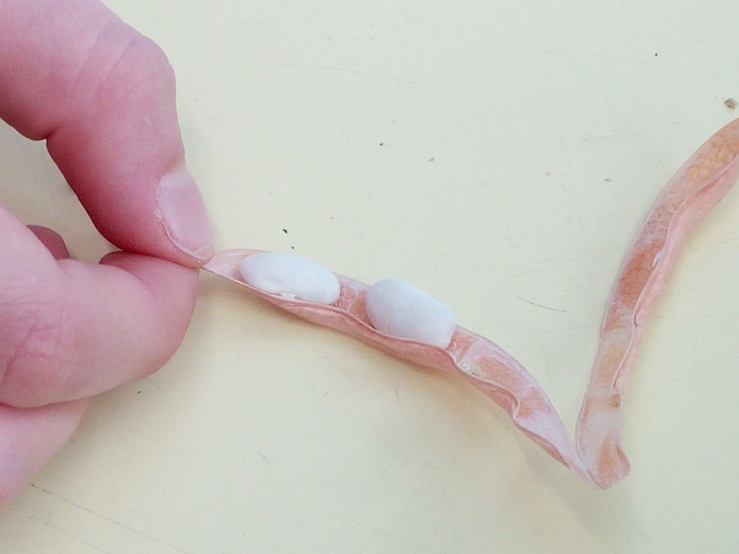 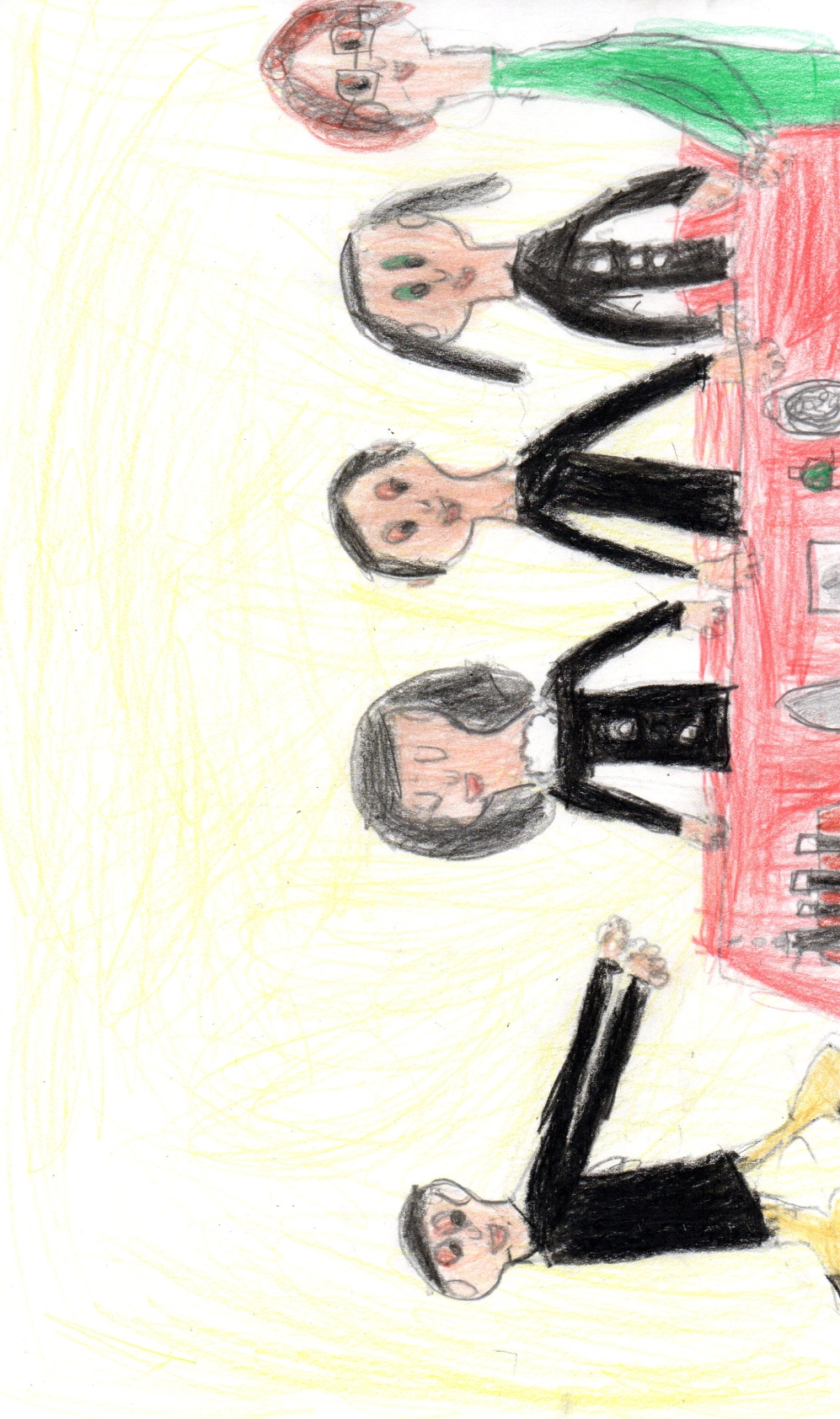 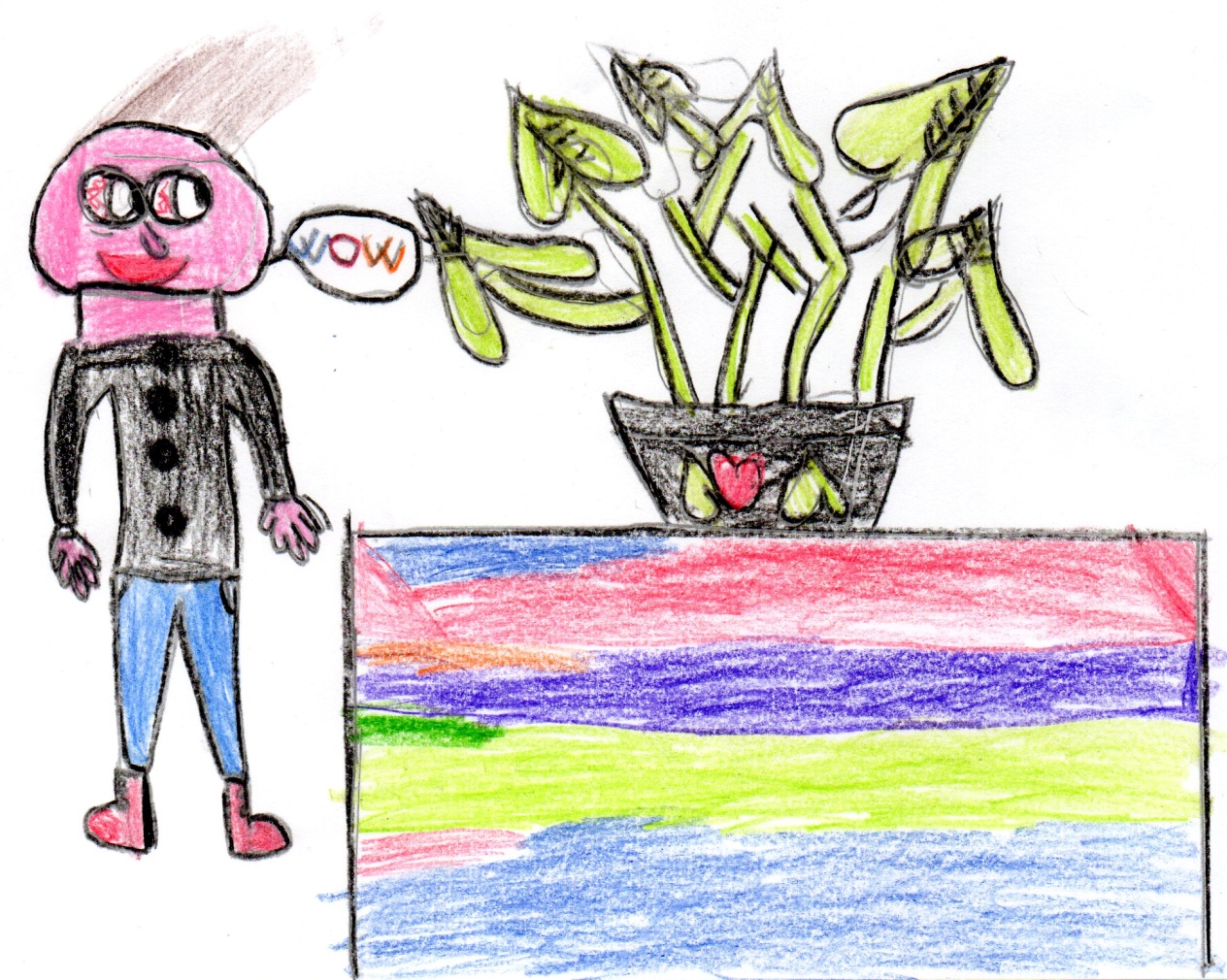 SEMINA IN CONDIZIONI DIVERSE
NELL’AULA, VICINO AL TERMOSIFONE, ALLA LUCE DELLA VETRATA, ANNAFFIATO.
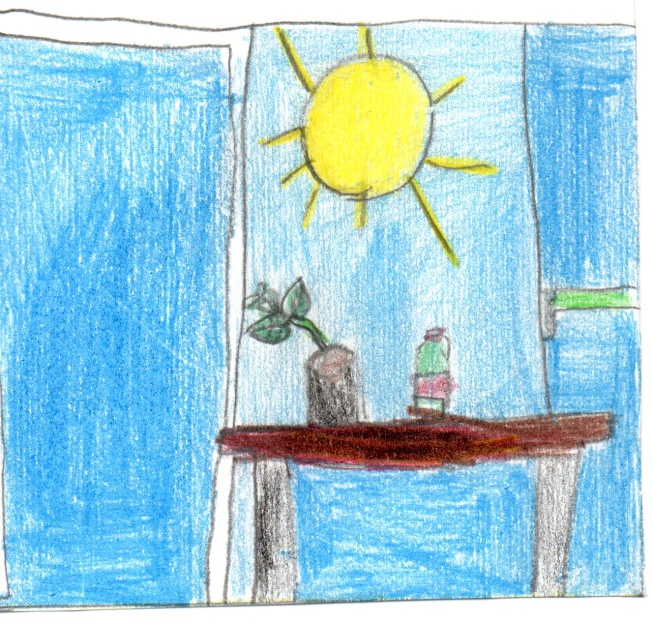 AL BUIO, DENTRO L’ARMADIETTO CHIUSO, ANNAFFIATO.
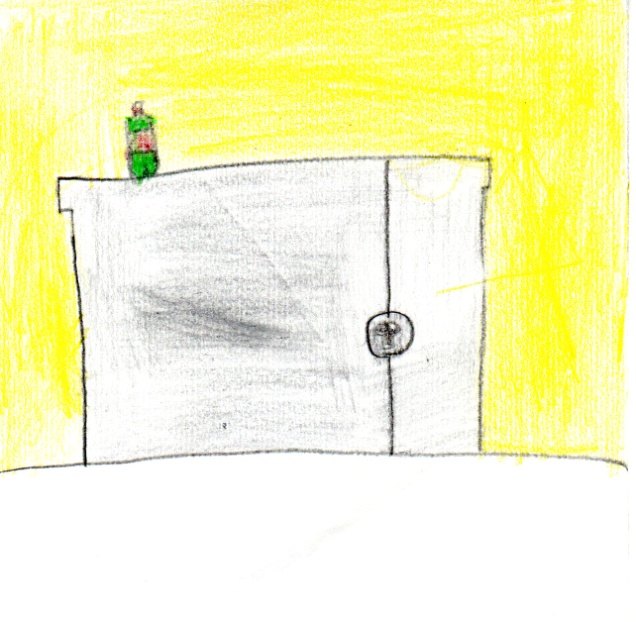 FUORI, ALL’APERTO, ESPOSTO ALLA PIOGGIA  E ALLA NEVE.
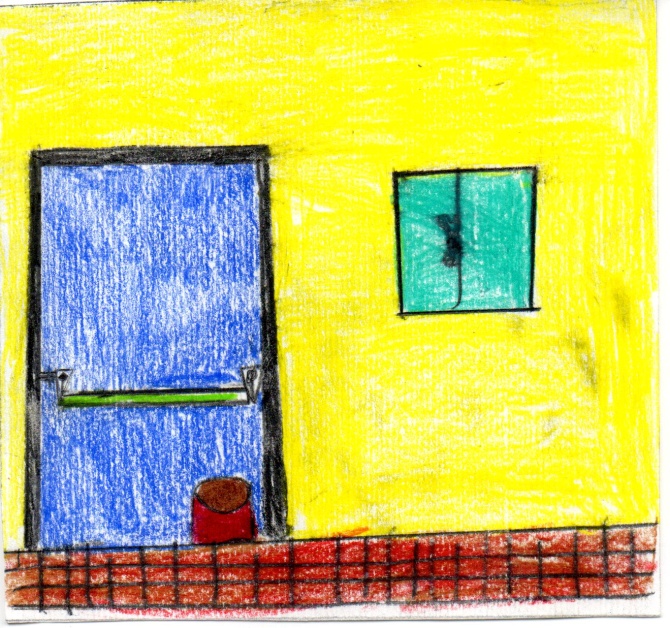 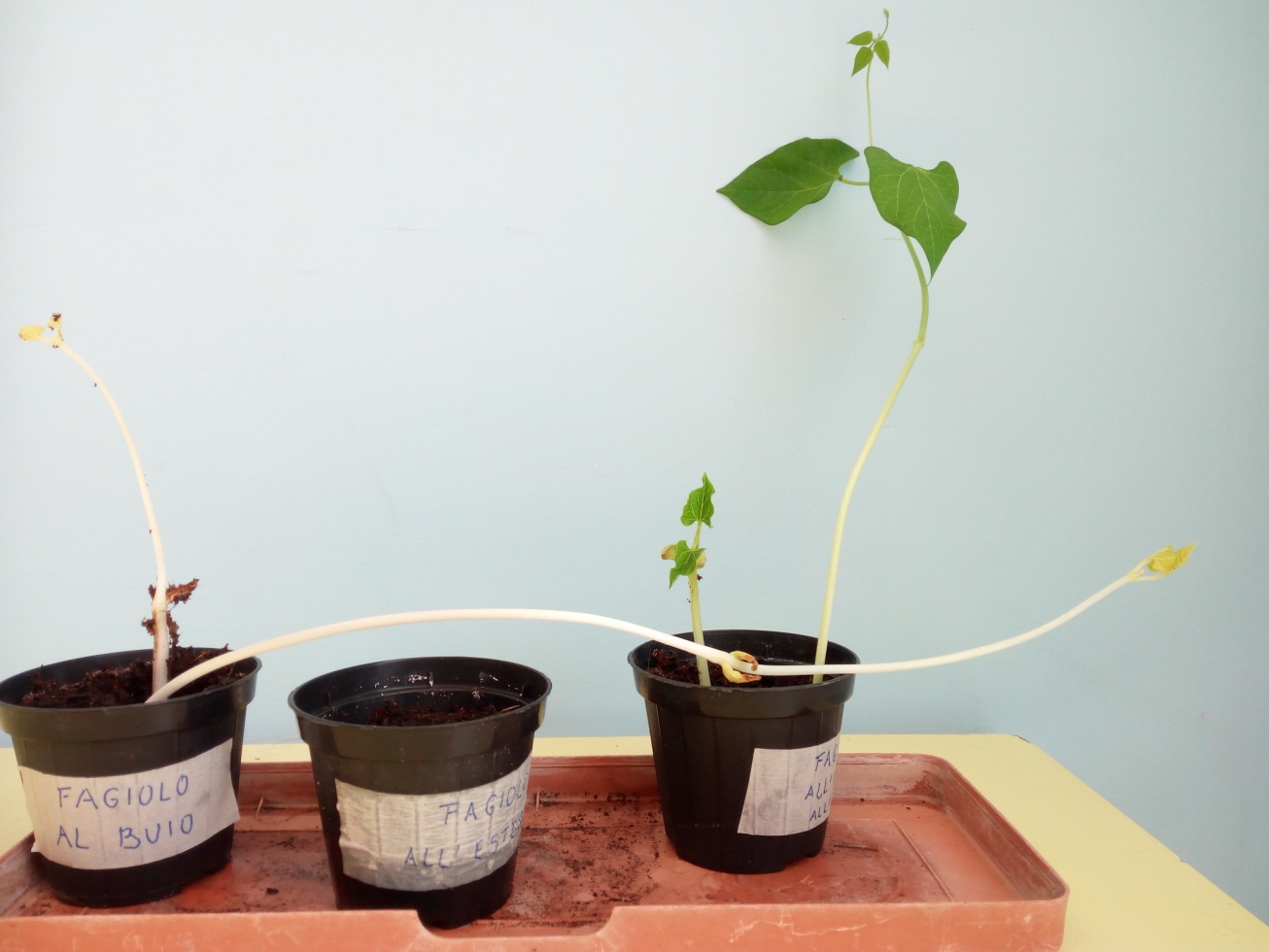 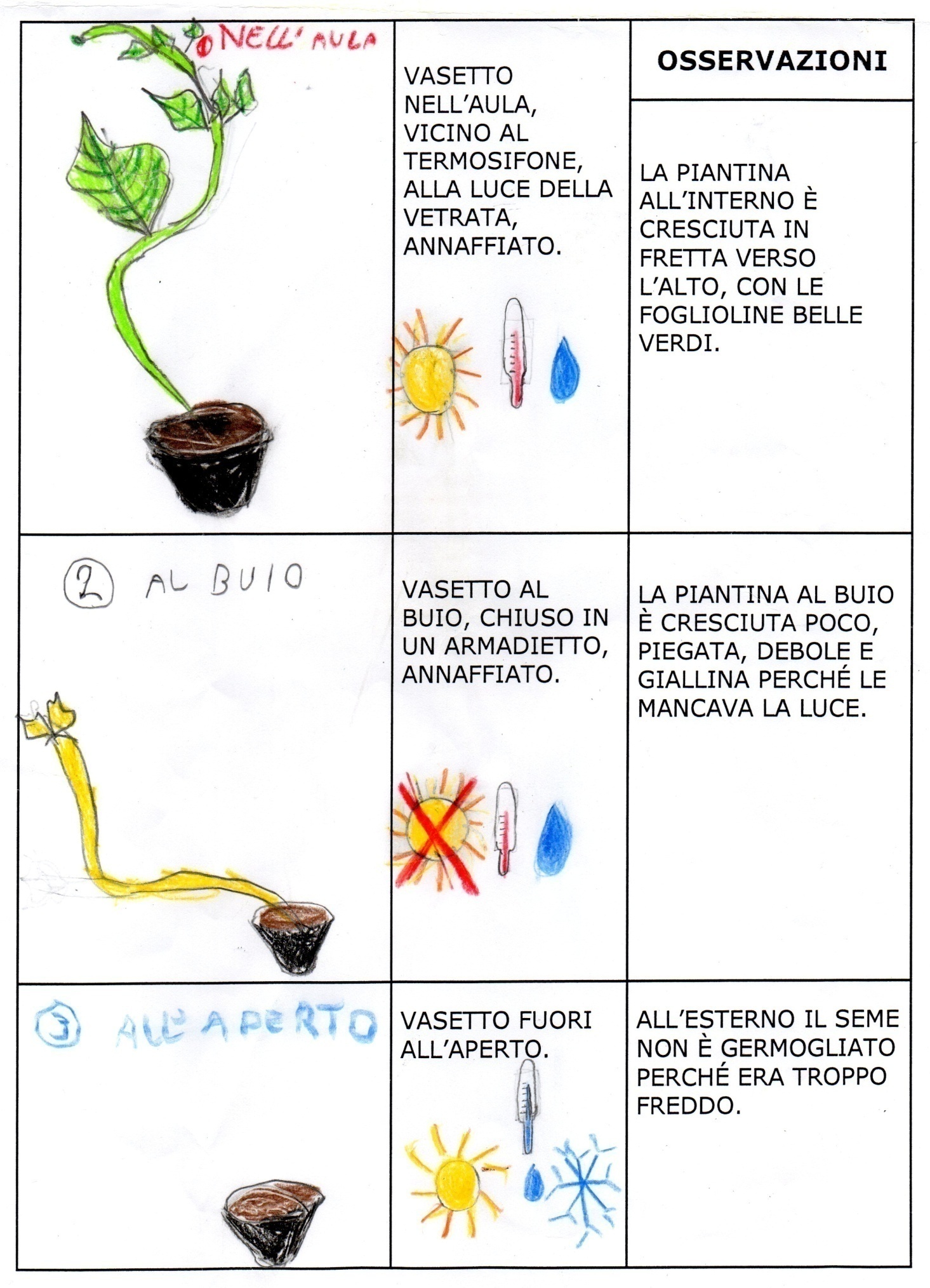 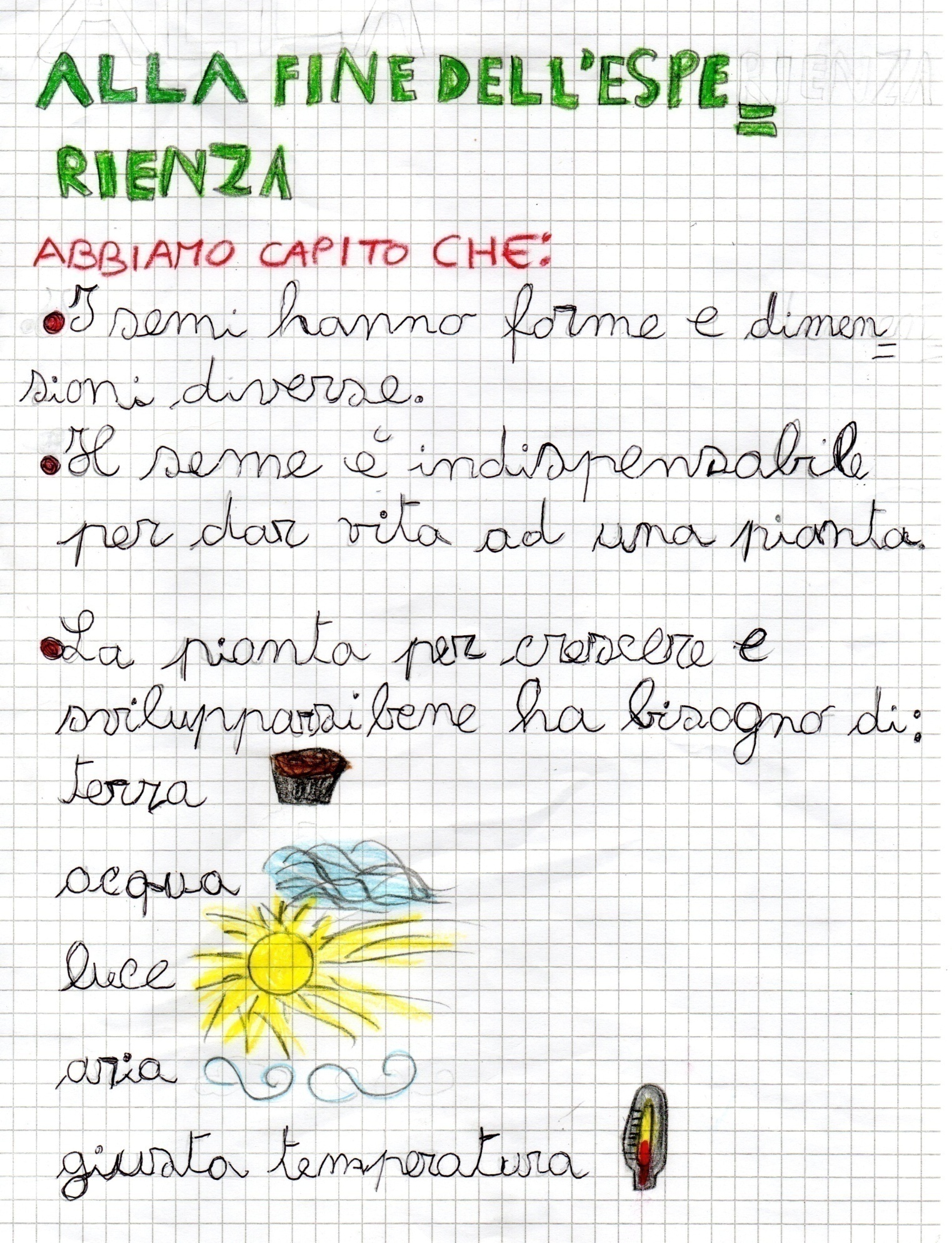 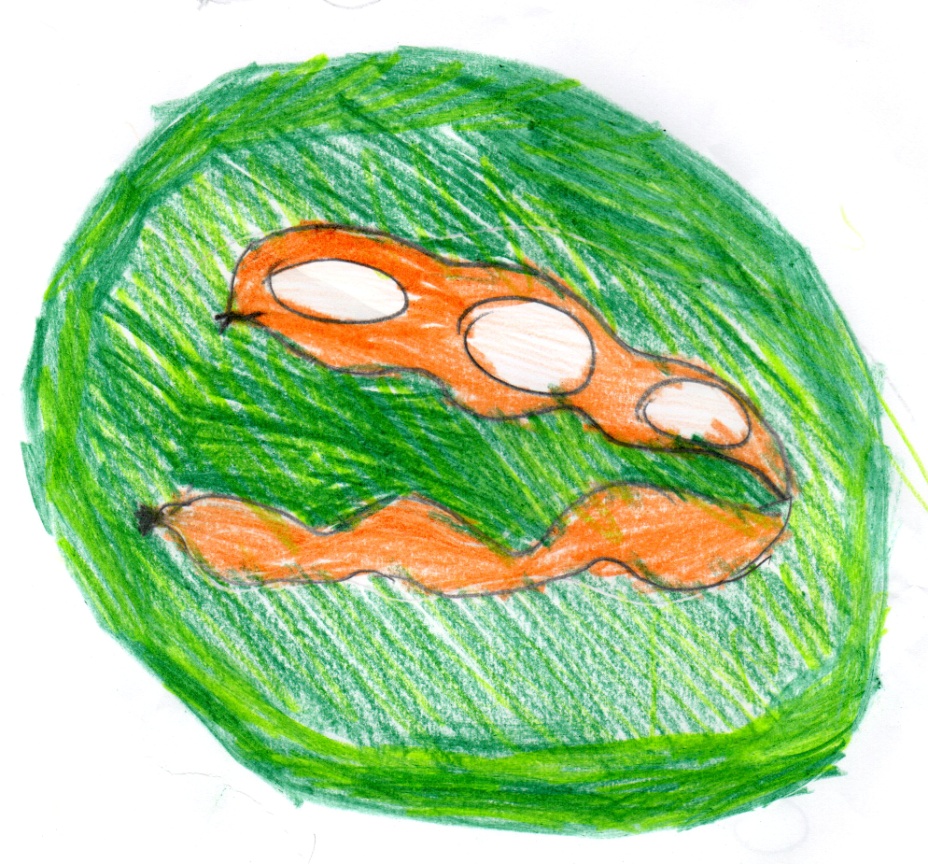 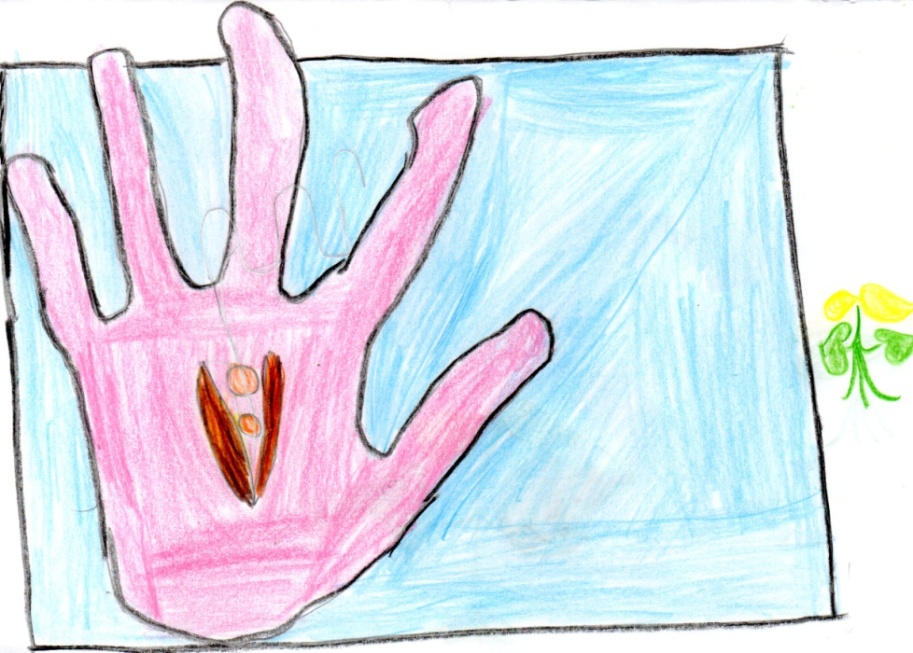 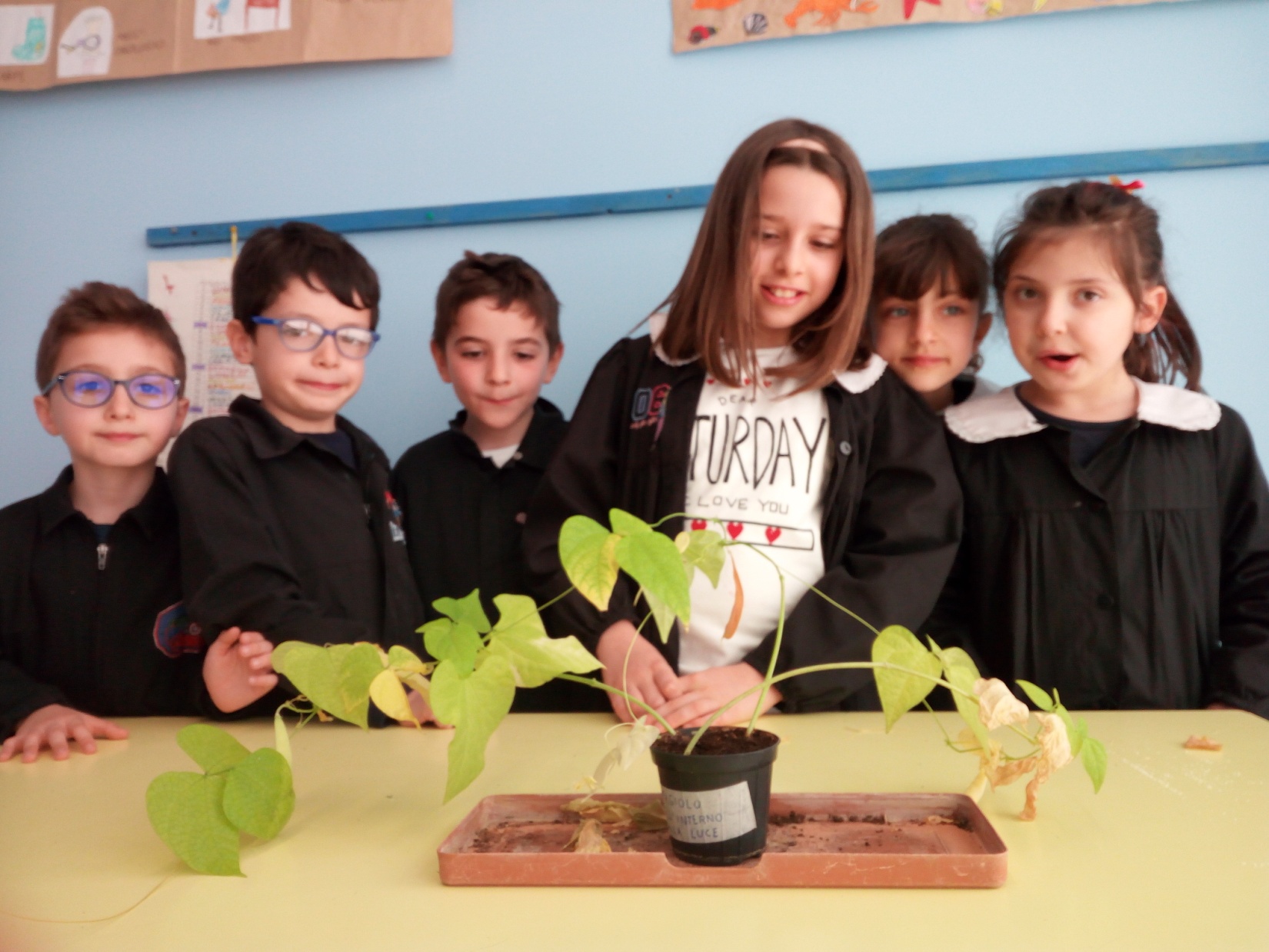 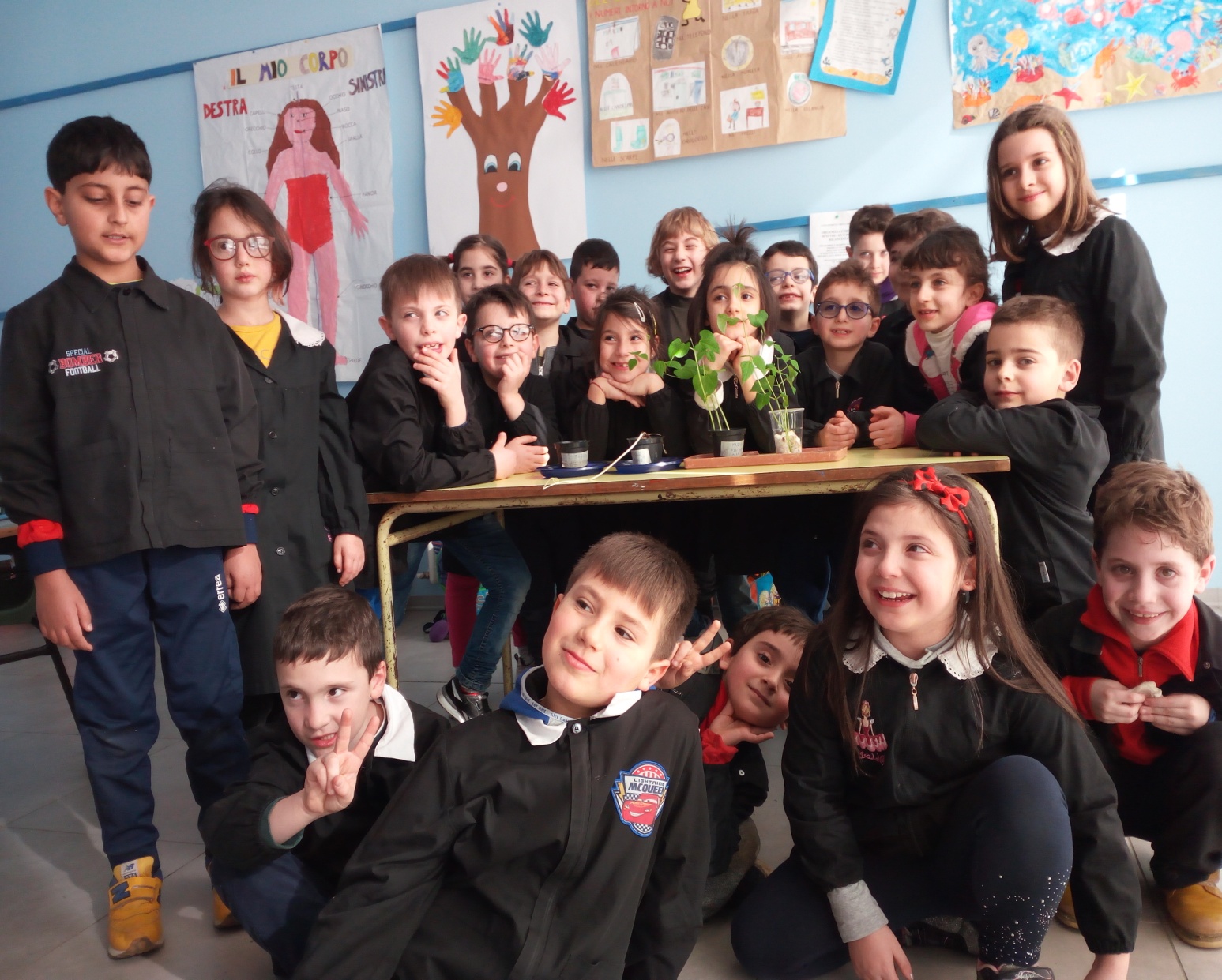 Un grazie a tutti noi!
Gabriele
Alice C. 
Lorenzo C.
Samir
Mattia
Iacopo
Jasir
Gioele
Bryan
Christian
Margherita



Anna
Luca
Francesco
Diego D. 
Alice F.
Eleonora
Elena
Lara
Samuele
Lorenzo R.
Diego T.